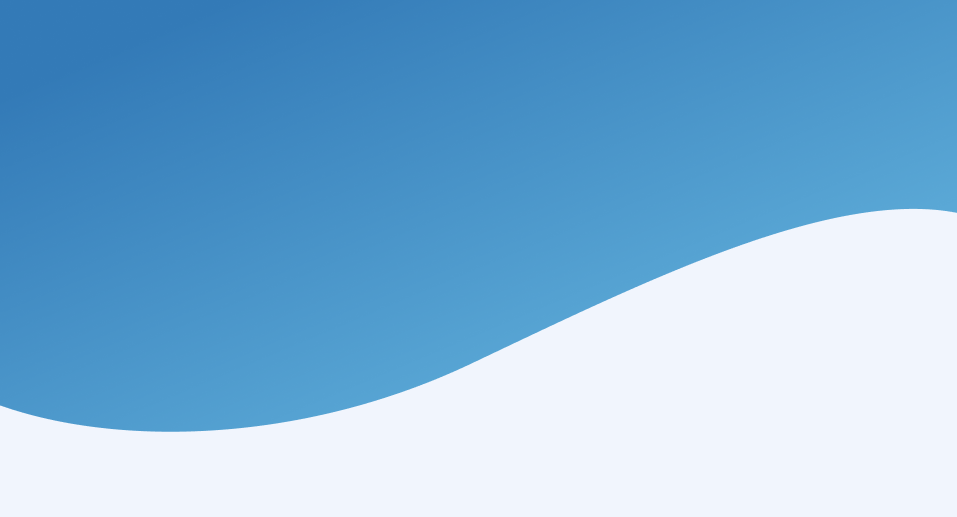 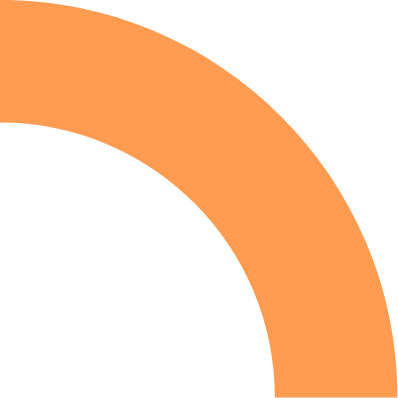 C’est l’heure de vous former sur
L’application Infolettres
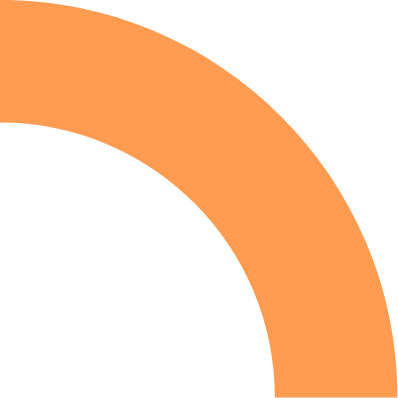 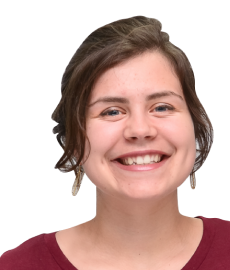 Une présentation ben l’fun de Marie Rougier
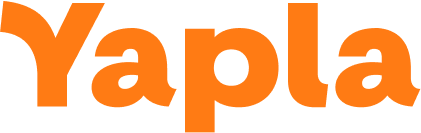 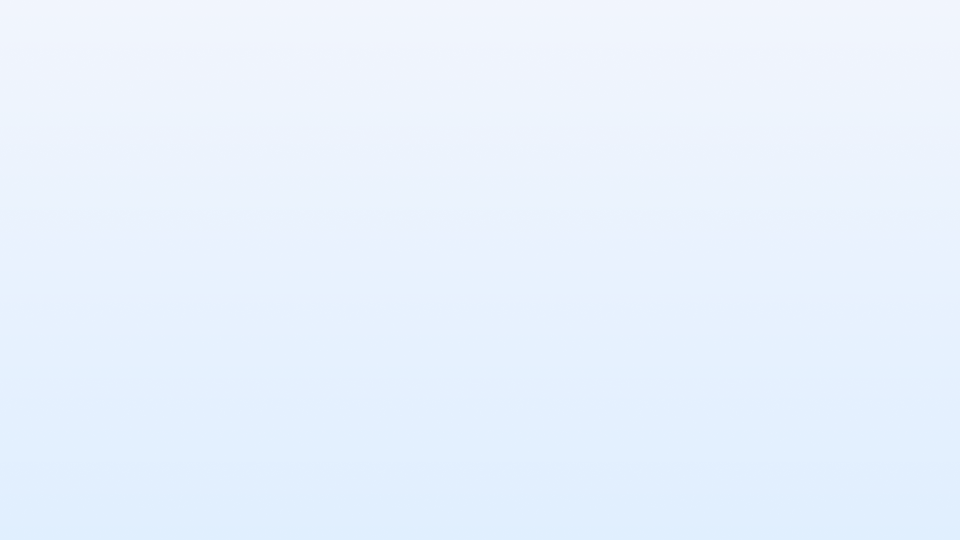 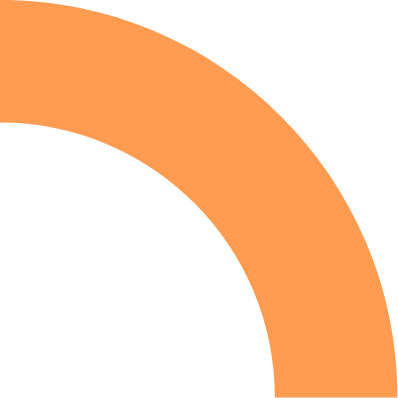 Introduction
Les infolettres, c’est la vie

Une application de mass mailing. 
Envoyer des mails à un grand nombre de personnes
Éviter les limitations des services (Gmail, Outlook)
Mesurer le résultat des efforts de comm
Un outil marketing incontournable 
⇒ tous nos clients devraient envoyer des infolettres  ⇒ opportunité d’accompagnement non négligeable
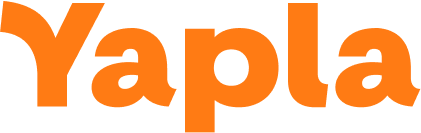 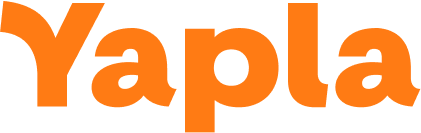 [Speaker Notes: Qu’est-ce qu’une infolettre]
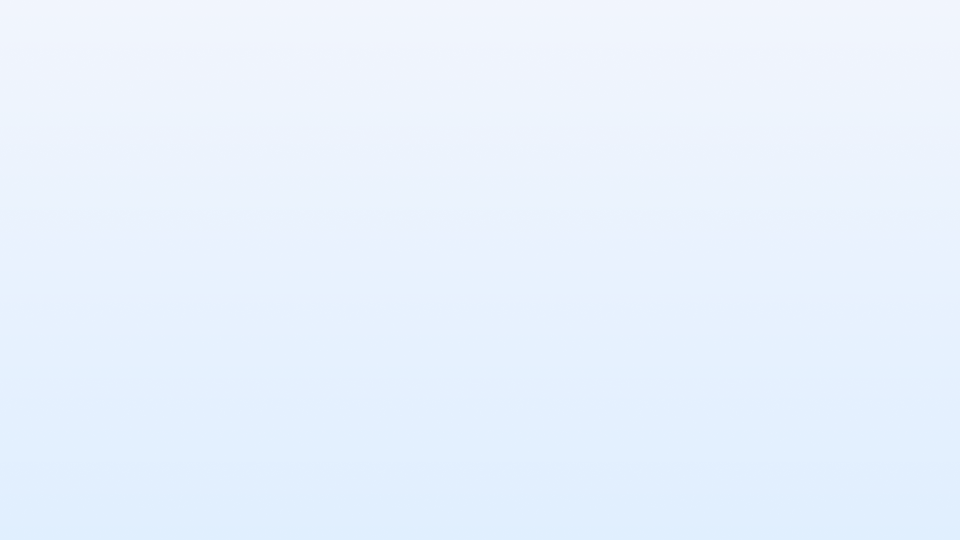 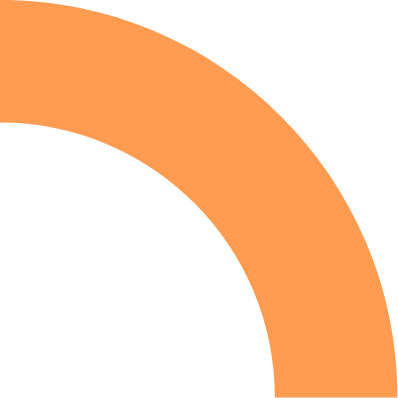 Le pitch
Pourquoi communiquer avec l’application Infolettres(pas notre application la plus belle mais quand même bien utile !)

Pour le tout-en-un
Pour gagner du temps dans la gestion des contacts (synchronisation, groupes)
Pour gagner du temps dans la production d’infolettres (Articles, Événements Yapla)
Pour sauver de l’argent (moins cher que Mailchimp)
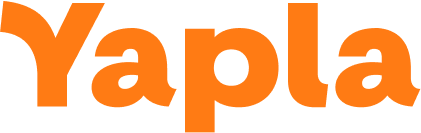 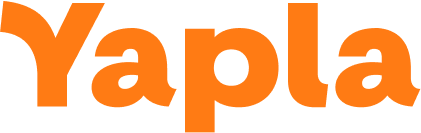 [Speaker Notes: À quoi ça sert]
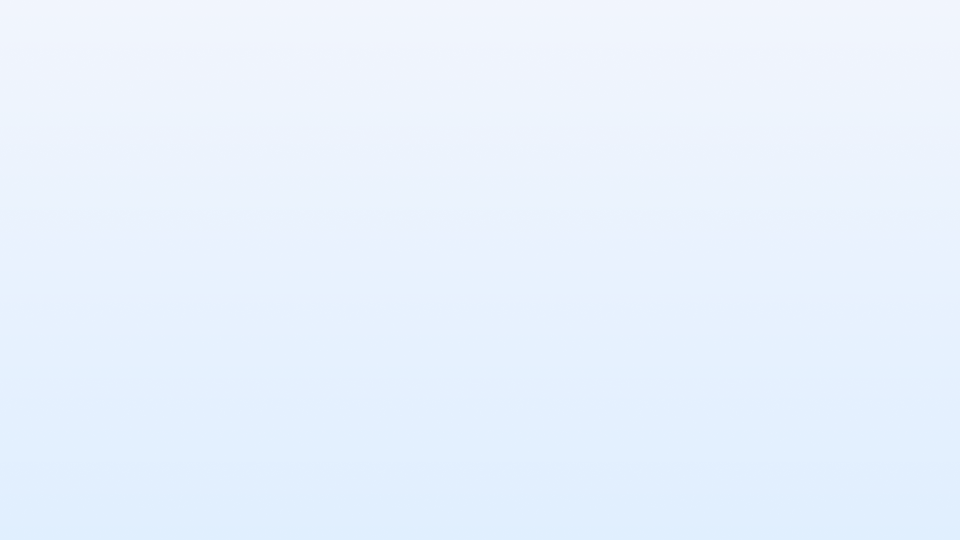 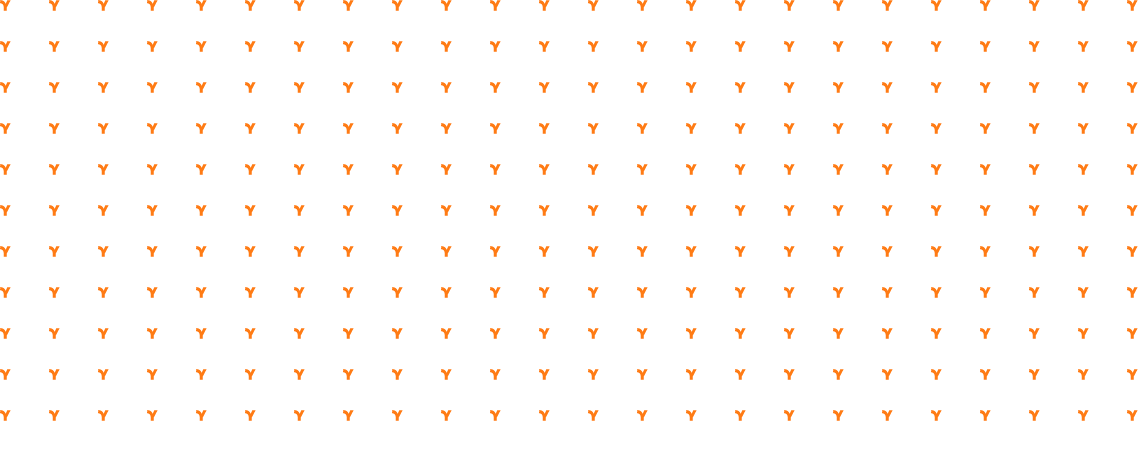 Let’s get down to business
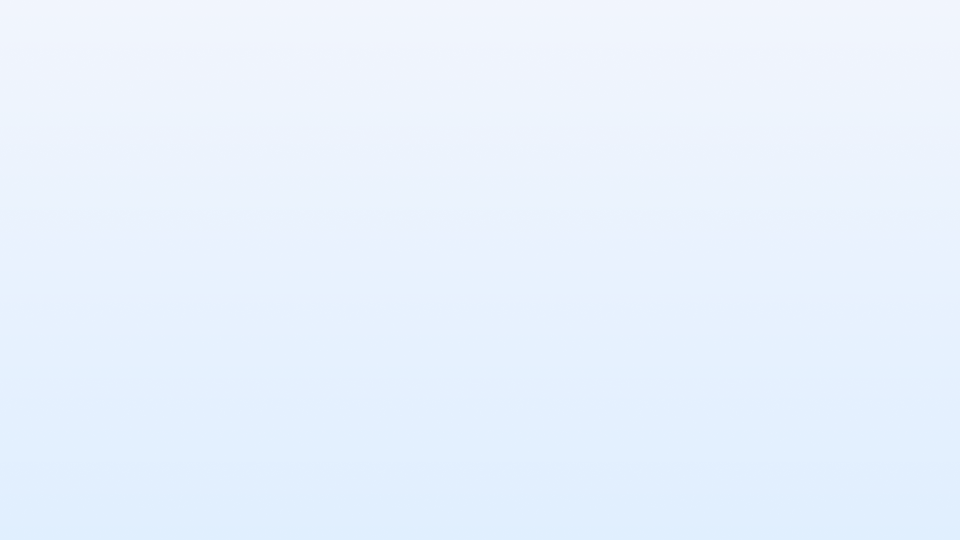 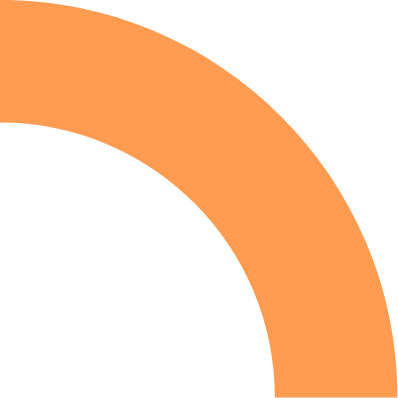 Les concepts importants
Les différentes sections de l’application Infolettres
Tableau de bord : vue globale des activités et stats 
Infolettres : toutes les comm envoyées 
Campagnes : action de comm définie par une ligne éditoriale, un gabarit et une cible
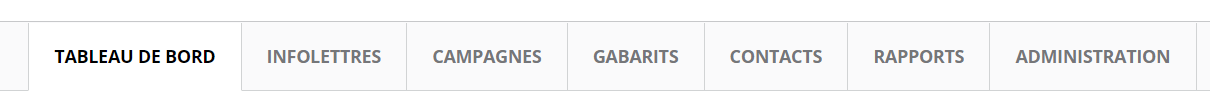 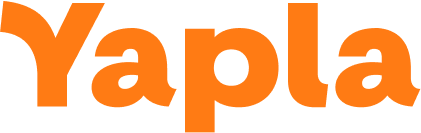 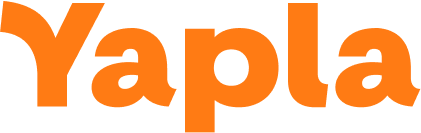 [Speaker Notes: Vue globale des sections de l’application Infolettres]
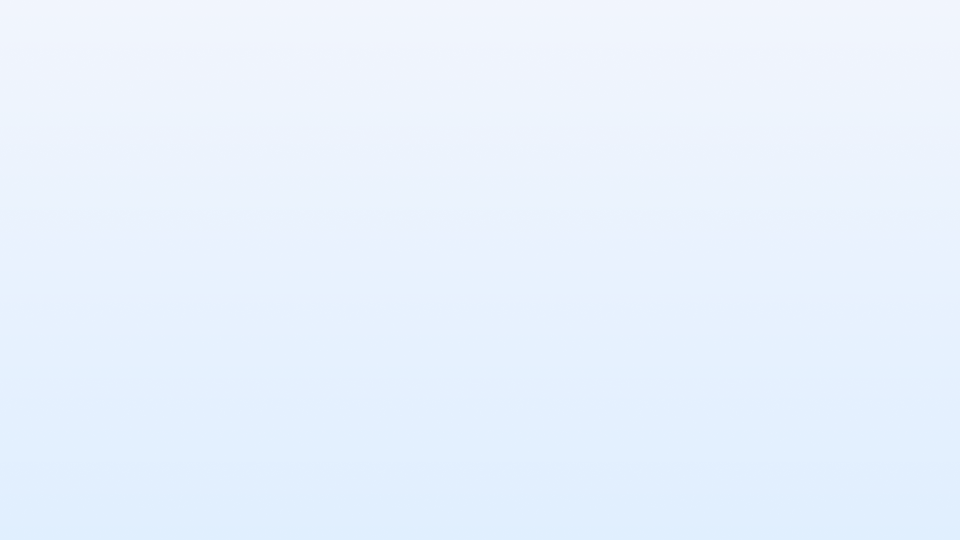 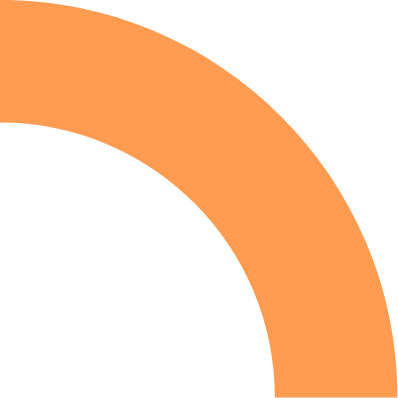 Les concepts importants (2)
Les différentes sections de l’application Infolettres

Gabarits : tous les templates
Contacts : toutes les personnes avec lesquelles on peut communiquer 
Rapports : stats
Admin : configurations
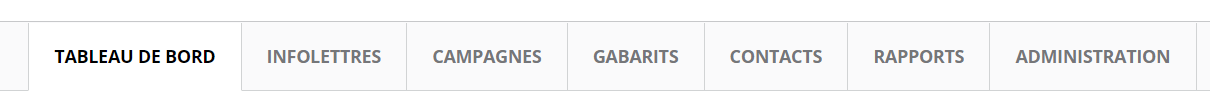 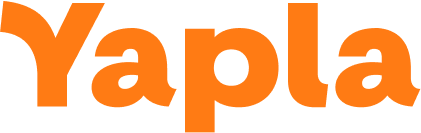 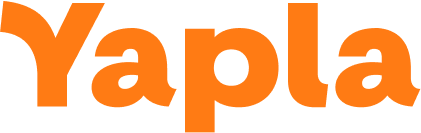 [Speaker Notes: Vue globale des sections de l’application Infolettres]
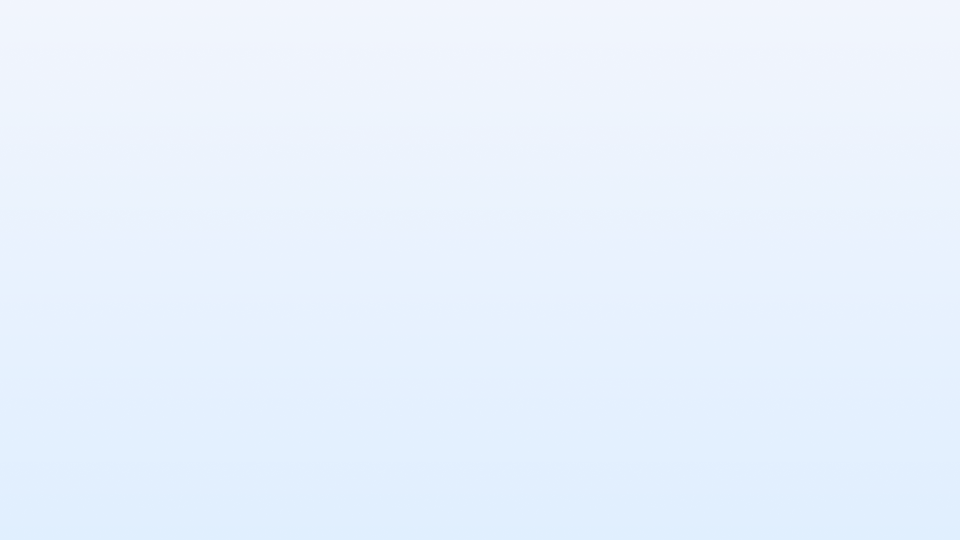 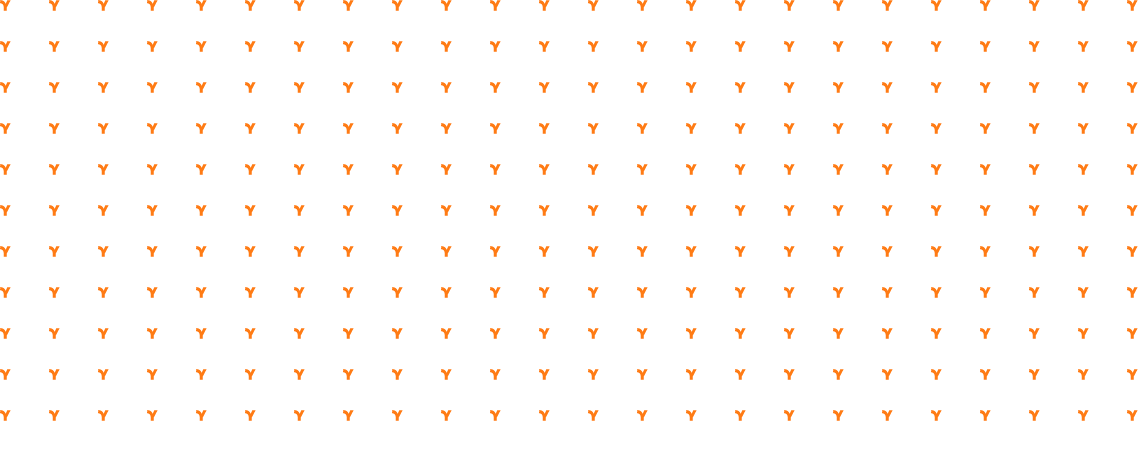 Configurer l’application Infolettres
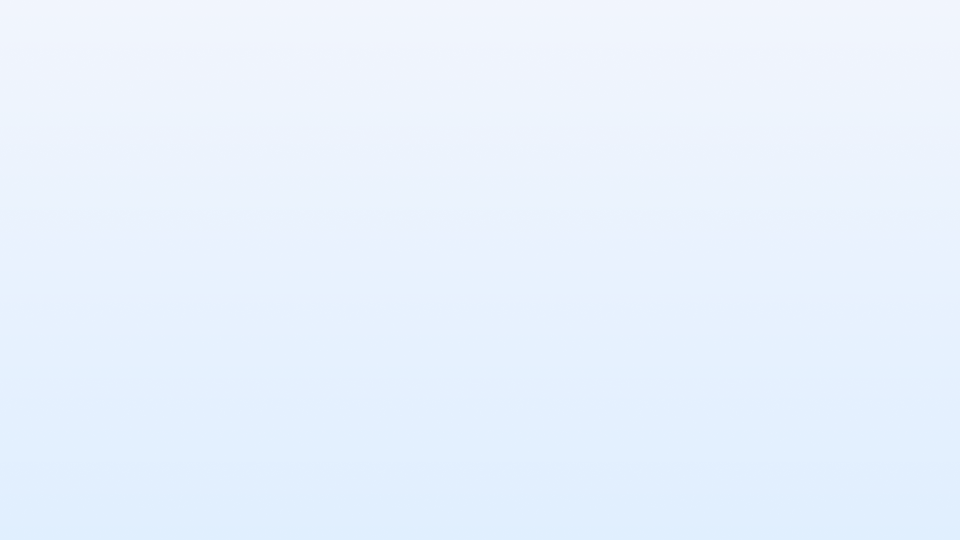 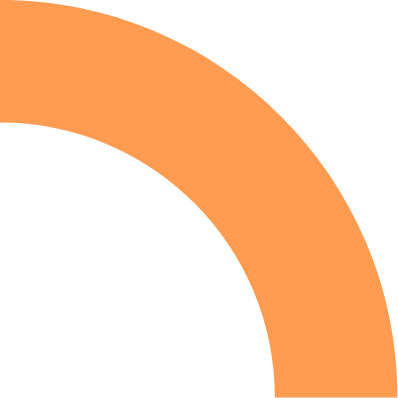 Étape 0 : comprendre le plan de comm
Le client envoie des infolettres 

À quelle fréquence
À quelles cibles
Avec quel type de contenu
Pour quels objectifs

⇒ En fonction de ces critères, des gabarits, filtres et campagnes vont être configurés
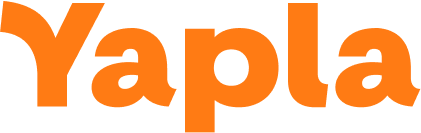 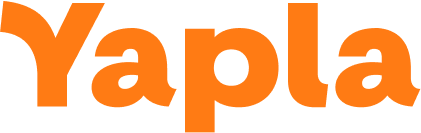 [Speaker Notes: La configuration dépend du besoin du client
D’habitude on fait un gabarit général avec toute sorte de structure et de type de contenu pour que ce soit utilisé tout le tempsPar contre on fait plusieurs camapgnes (même gabarit mais cibles différentes)]
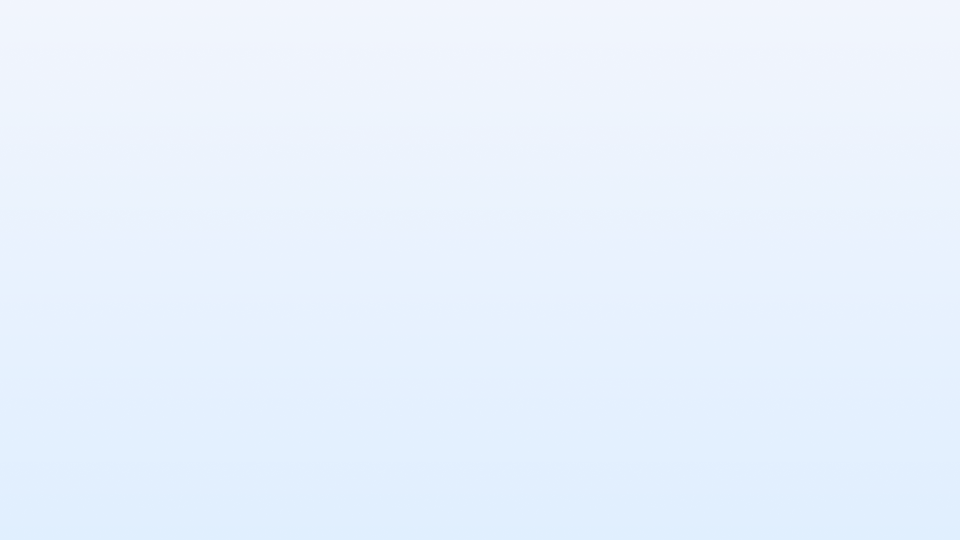 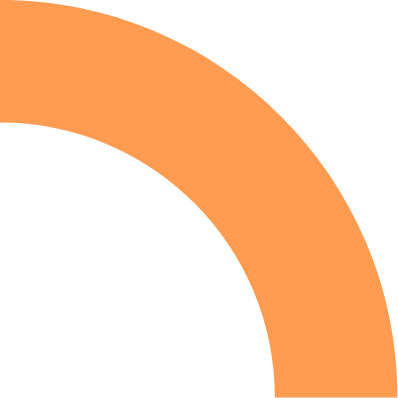 Étape 1 : Remplir les informations du clients
Ajout des infos du client

Onglet Administration > Compte
Informations obligatoires pour envoyer une infolettre (loi C-28)
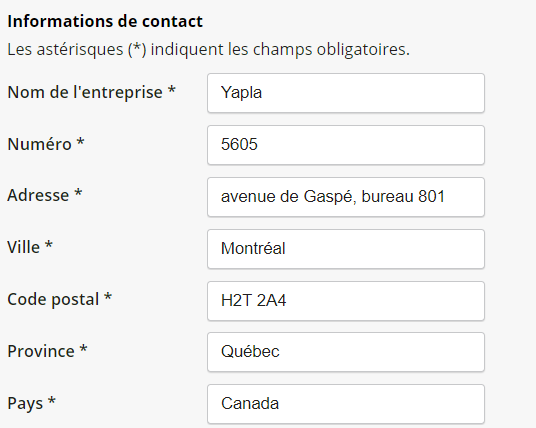 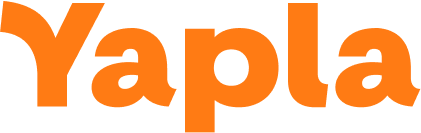 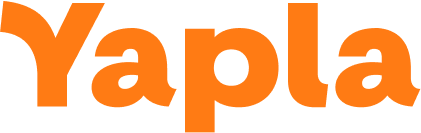 [Speaker Notes: Avant tout il faut configurer les informations de l’envoyeur]
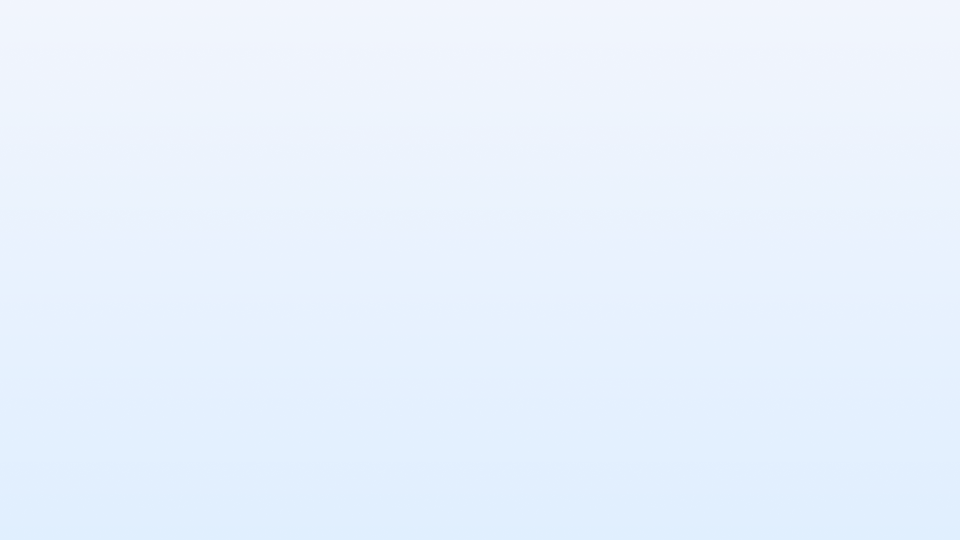 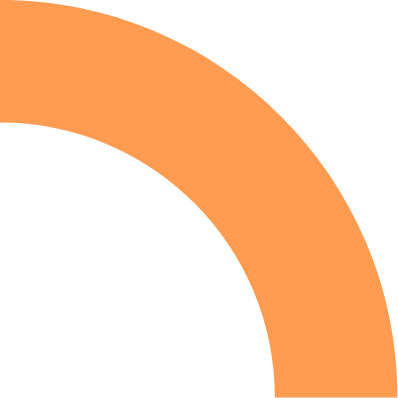 Étape 2 : Créer un gabarit
Configuration du template d’infolettre

Gabarit > Créer un gabarit
HTML vs Intelligent (choisir Intelligent)
Configuration des zones similaire au CMS
Style : infolettre vs zones
⇒ Michèle et Viviane sont vos amies
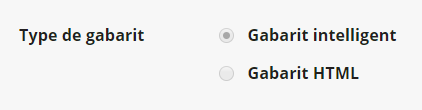 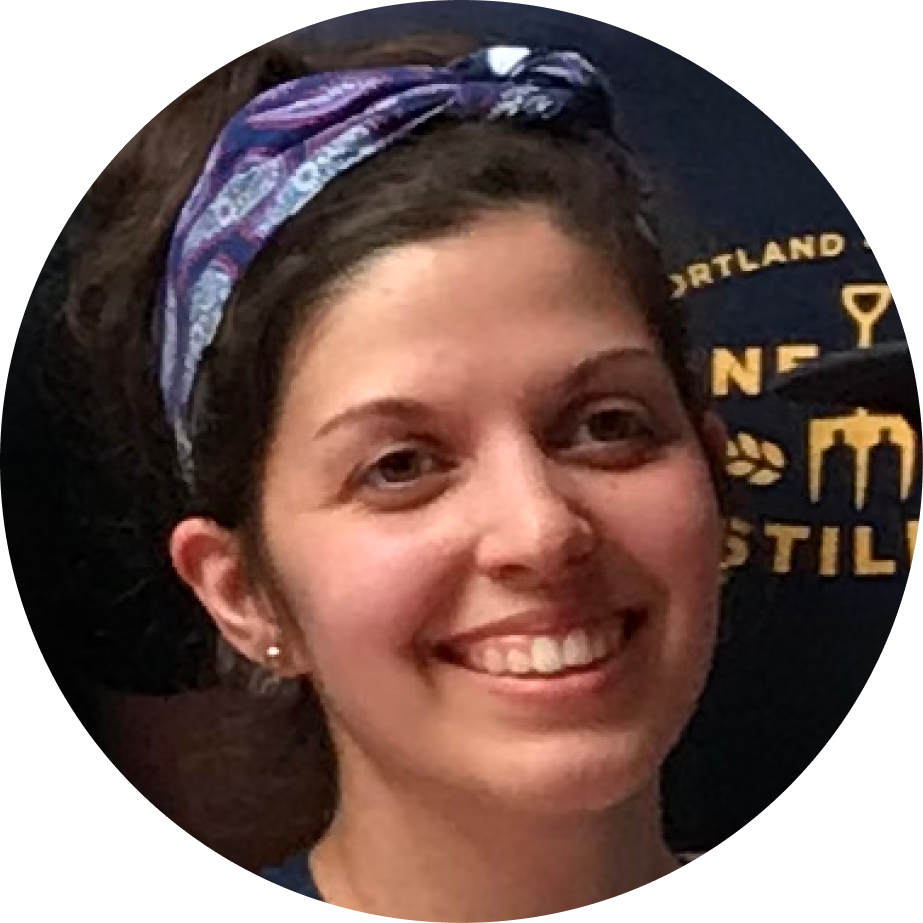 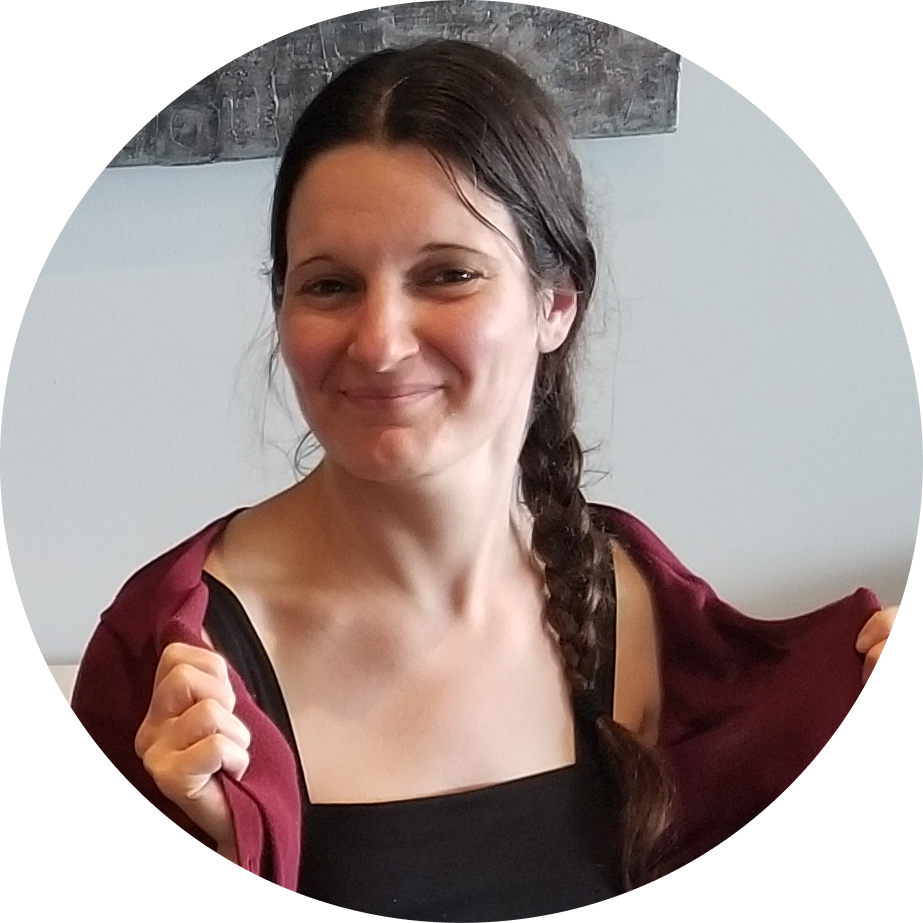 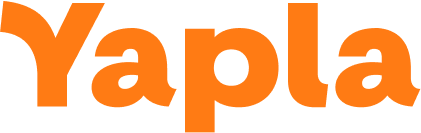 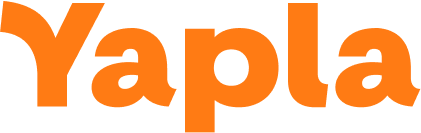 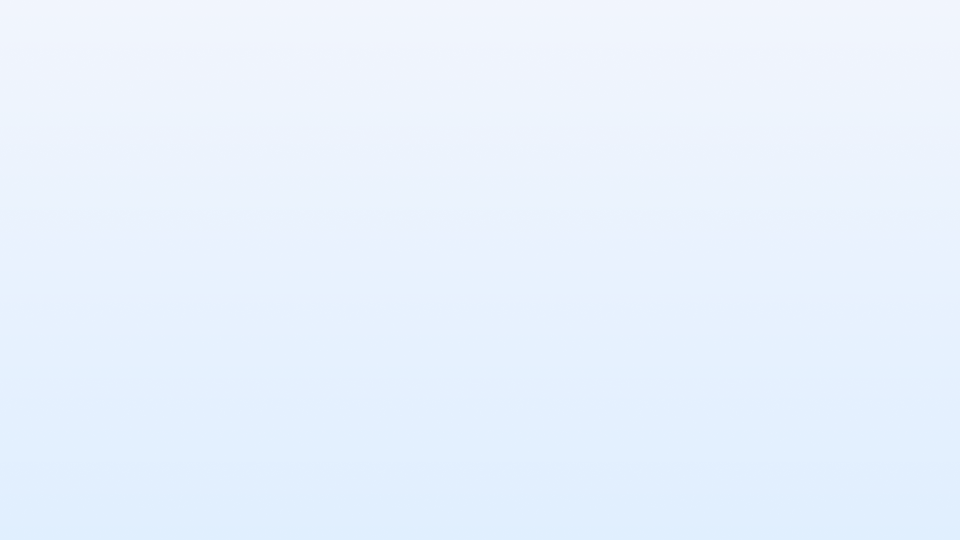 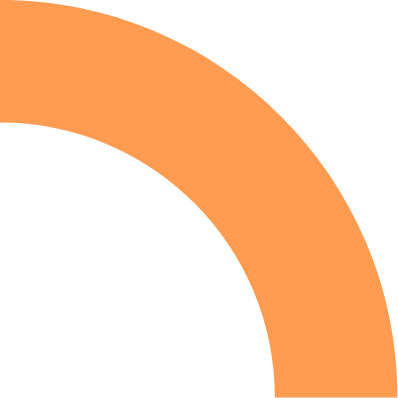 Étape 3 : Créer une campagne
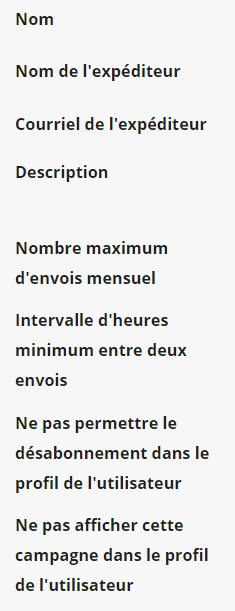 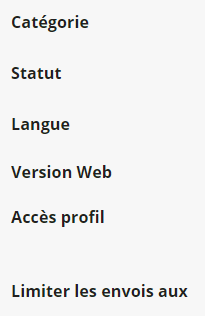 Config de base d’une campagne
Associer le gabarit à la campagne
Nom de la campagne (interne)
Nom et courriel de l’expéditeur (public)
Ne pas permettre le désabonnement : ne pas cocher
Version web : toujours cocher
Limiter les envois aux : aucune limitation
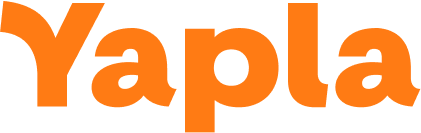 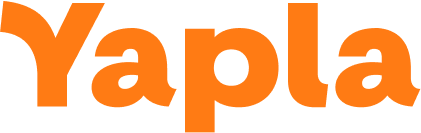 [Speaker Notes: Il faut configurer les infos de base de la campagne]
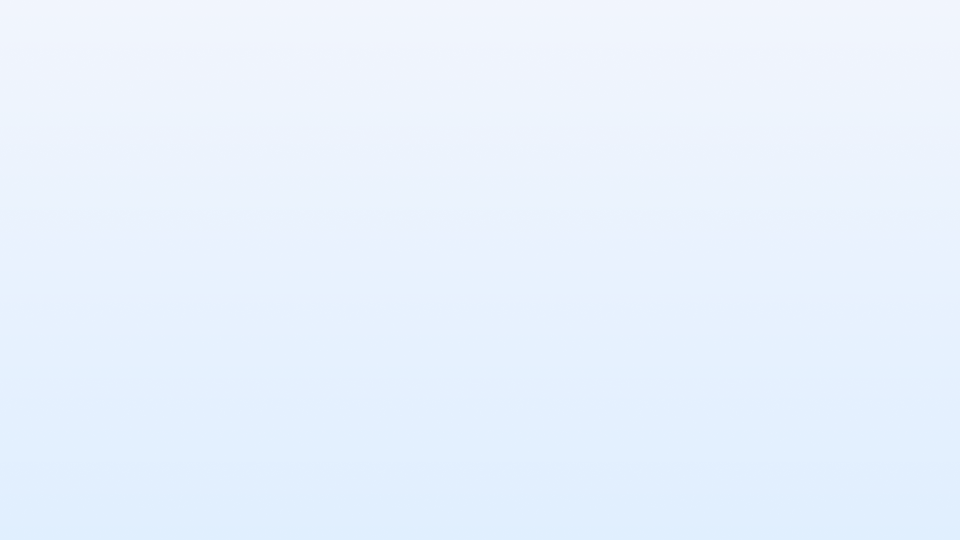 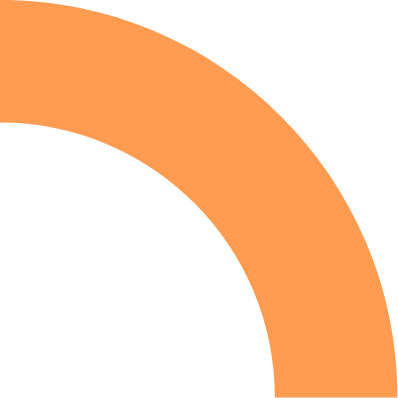 Étape 3 : Créer une campagne
Les réseaux sociaux d’une campagne

Permet au destinataire departager l’infolettre
Image de partage
Ne pas oublier de lachanger pour le logodu client !
600*315 (200*200 min)
Pour debugger le previewhttps://developers.facebook.com/tools/debug/sharing/
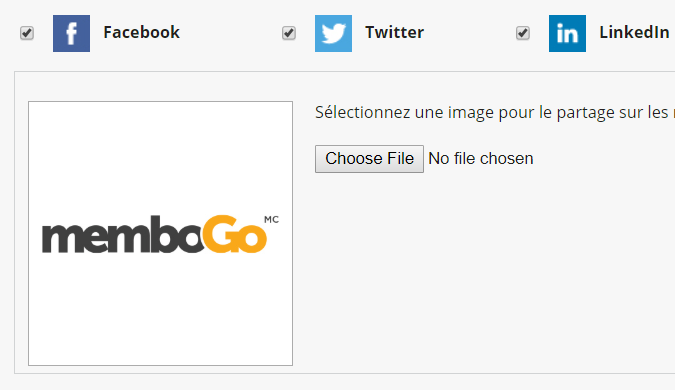 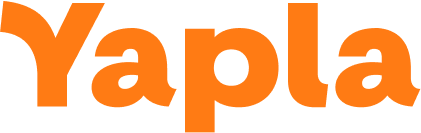 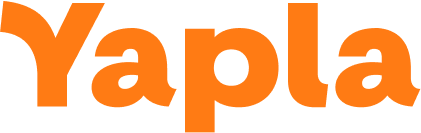 [Speaker Notes: Une fois les infos de base configurées, on peut aller spécifier le fonctionnement des partages sur les réseaux sociaux]
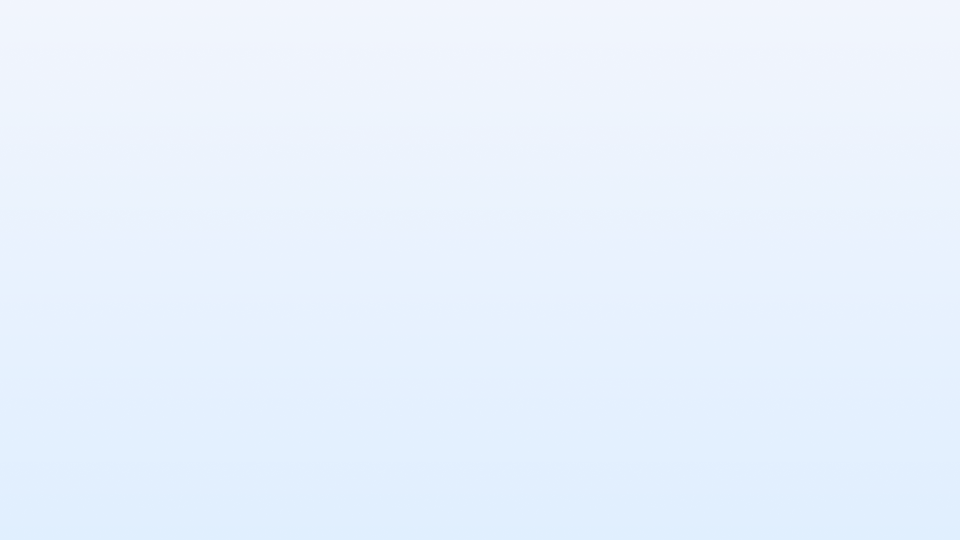 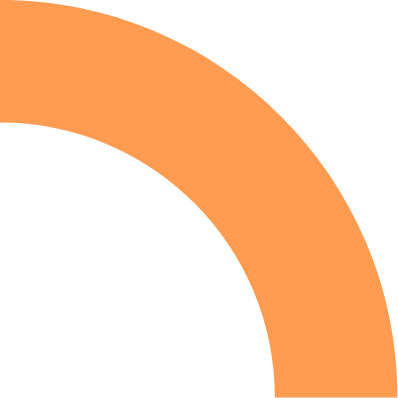 Étape 3 : Créer une campagne
La ou les cibles d’une campagne

Dans l’onglet Cible, ajouter un ou plusieurs filtres




⇒ Il faut aller configurer les filtres pour finaliser la configuration d’une campagne
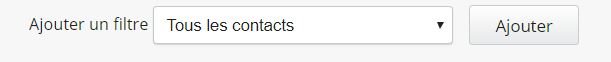 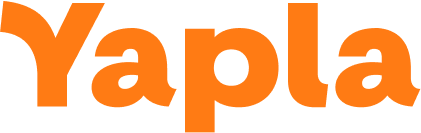 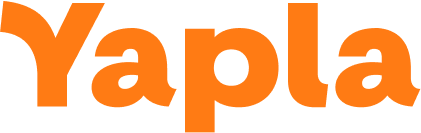 [Speaker Notes: Ensuite il faut associer la cible.]
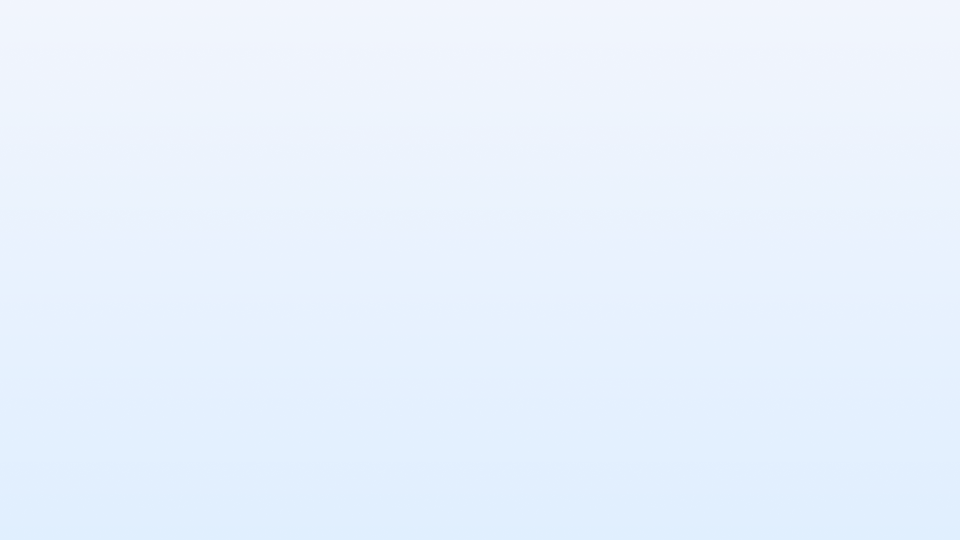 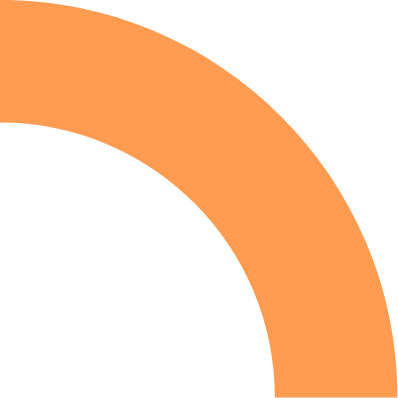 Étape 3 : Créer une campagne
Cible et Campagne : bonne pratique

1 campagne = 1 cible. 
Parfois on change la cible temporairement, plutôt que recréer une nouvelle campagne. 

⇒ Possible mais génère souvent des erreurs (prochaine infolettre issue de la campagne est envoyée à la mauvaise cible)
⇒ Les performances sont difficilement comparables d’une infolettre à l’autre (pas la même cible et le même type de contenu)
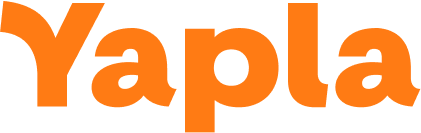 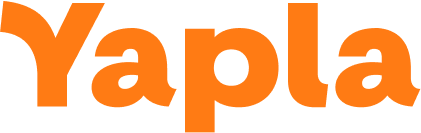 [Speaker Notes: La bonne pratique est de faire une campagne = une cible]
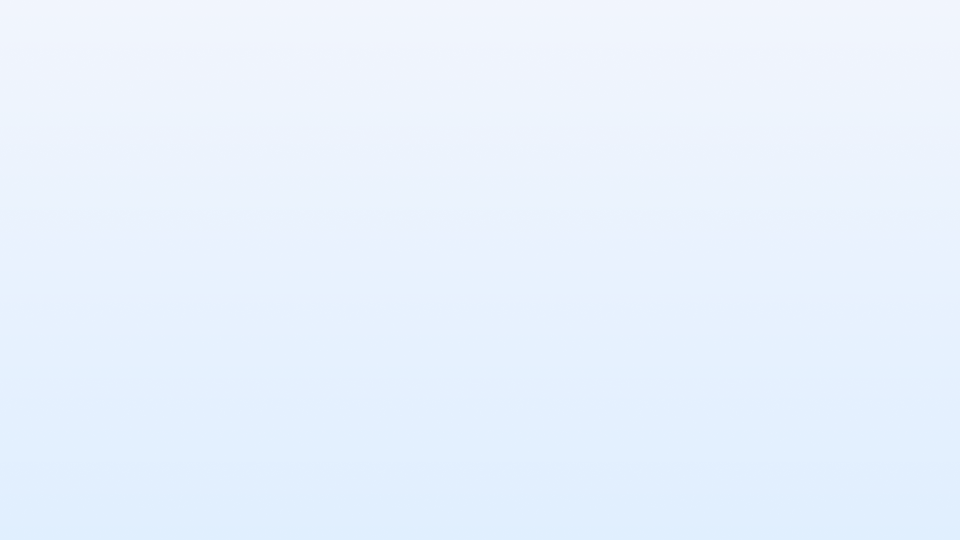 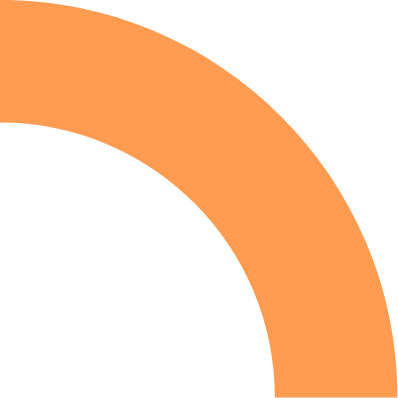 Étape 4 - Créer des cibles
Utiliser les filtres

Les cibles sont des types de contacts ou listes de diffusion
Sont définies par des filtres, basés sur des champs personnalisés ou des groupes dans l’onglet Contacts
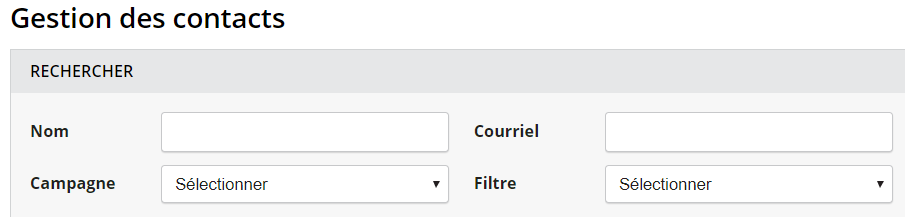 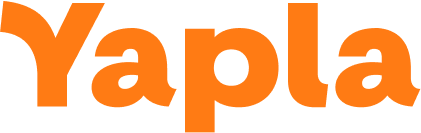 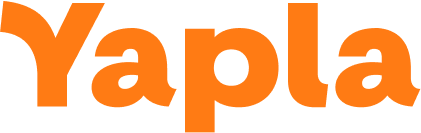 [Speaker Notes: Pour créer des cibles dans la campagne, il faut aller créer des filtres dans l’onglet Contacts]
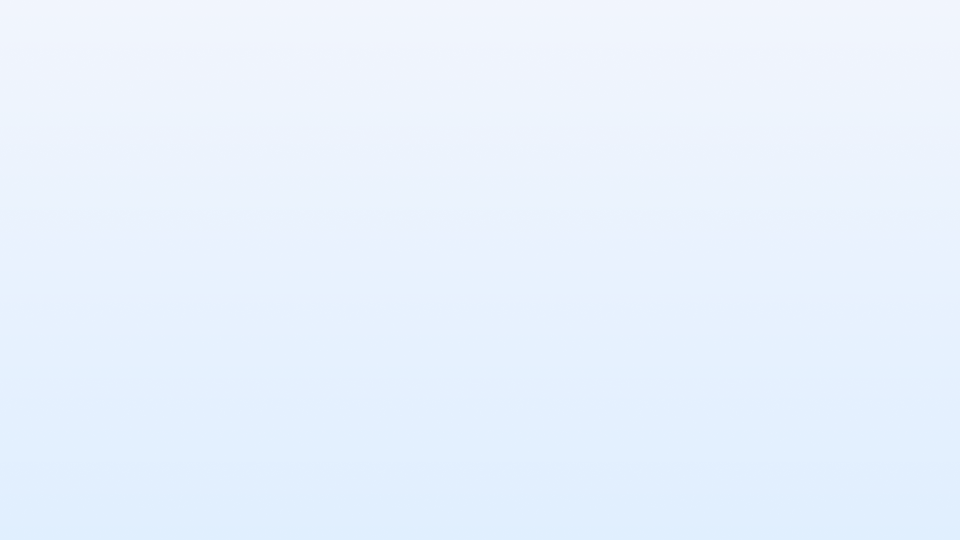 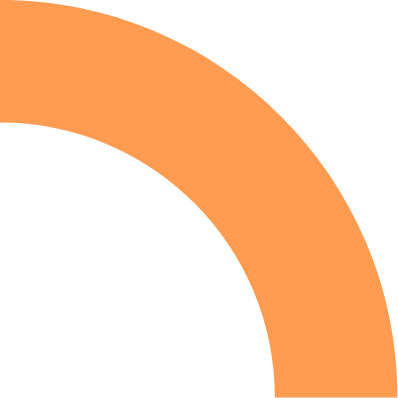 Étape 4 - Créer des cibles
À propos des groupes (good job Alessandro!)

Synchronisent les contacts entre Yapla et l’application Infolettres
Les contacts sont automatiquement taggés avec le(s) groupe(s)
Liste des groupes : par événement, objet, type d’adhésion, campagne de dons, groupe personnalisé(mettre des noms claires pour s’y retrouver !)

⇒ Les groupes évitent de créer des listes d’envoi manuellement pour communiquer avec des contacts précis. C’est la vie !
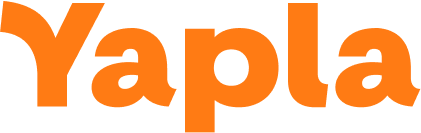 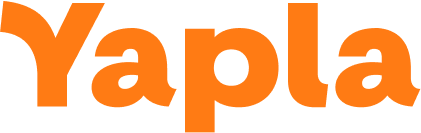 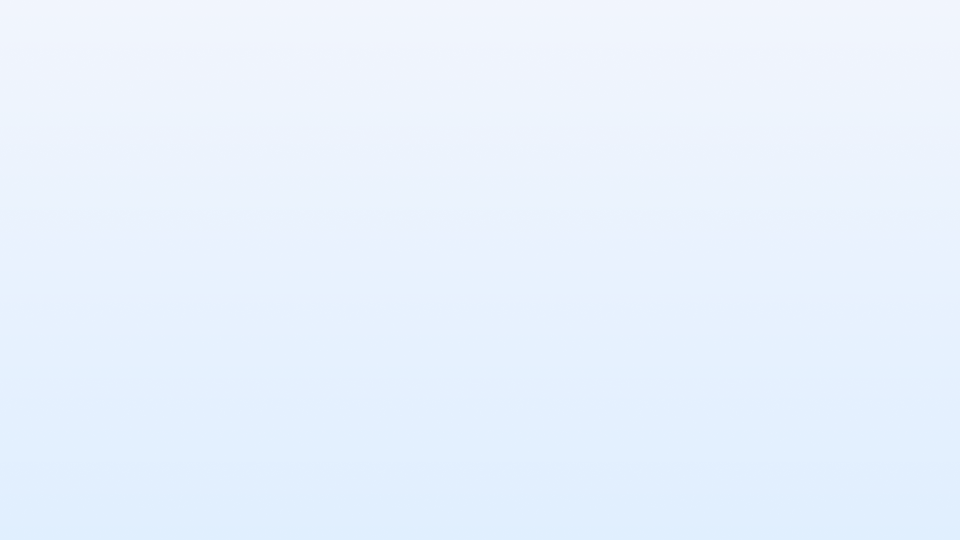 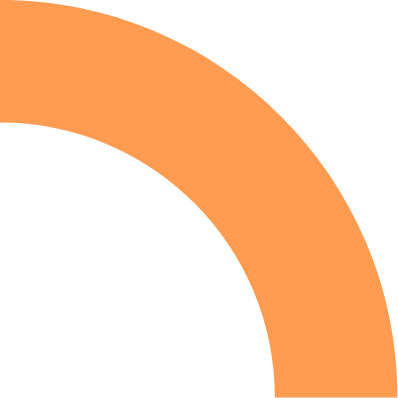 Étape 4 - Créer des cibles
Créer des filtres avec les groupes

Contacts > Filtres simples > Ajouter un filtre simple 
Dans Champ sur lequel appliquer le filtre, choisir Groupe Yapla
Sélectionner le groupe concerné
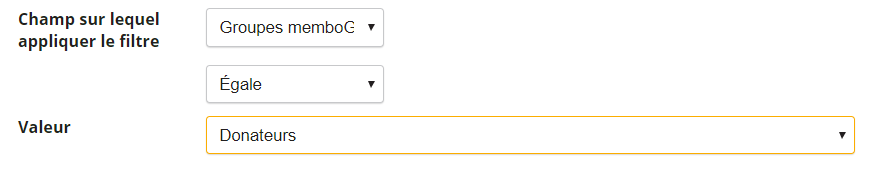 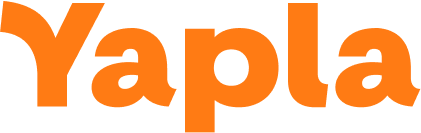 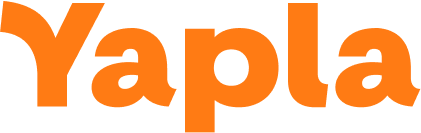 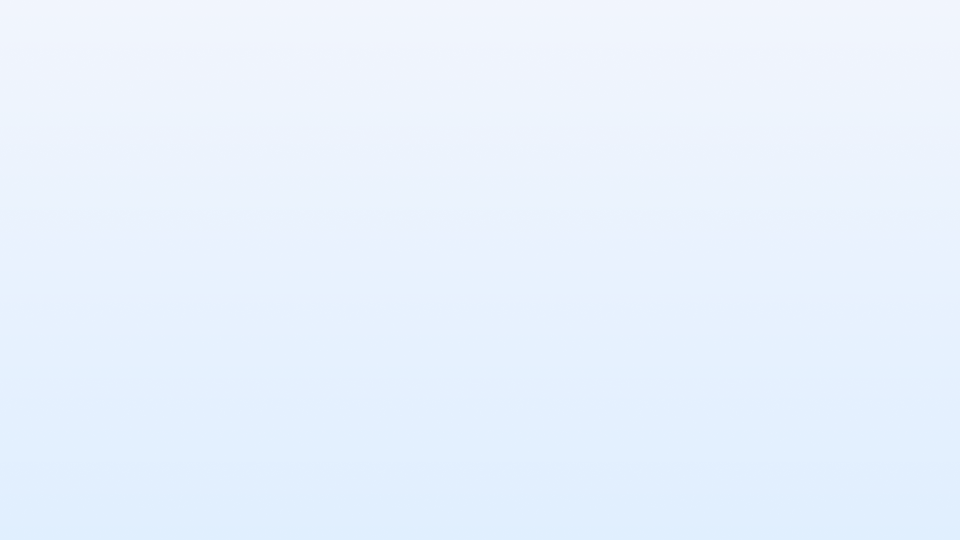 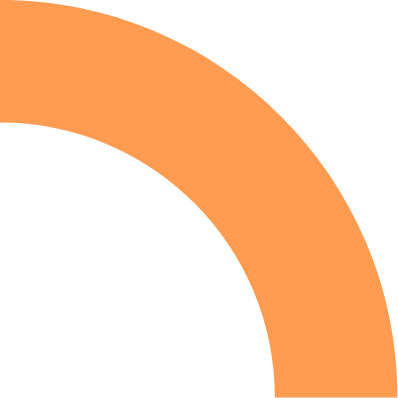 Étape 4 - Créer des cibles
Créer des filtres avec les champs personnalisés

Contacts > Champs personnalisés > Ajouter un champ
Choisir le type de données
Reco : case à cocher (évite les erreurs)
Filtres simples > Ajouter un filtre > sélectionner le champ sur lequel appliquerle filtre
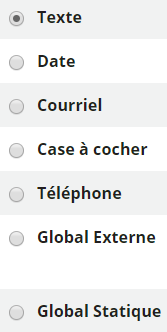 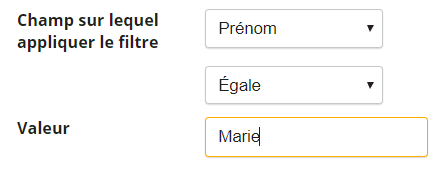 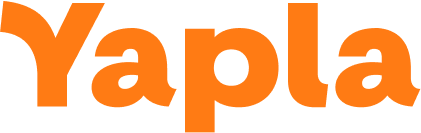 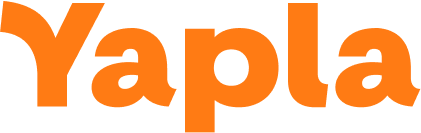 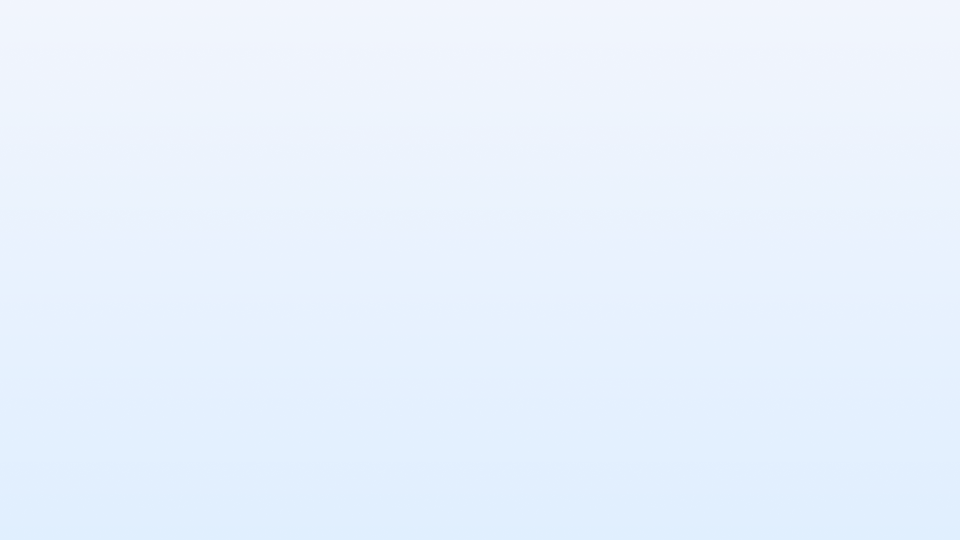 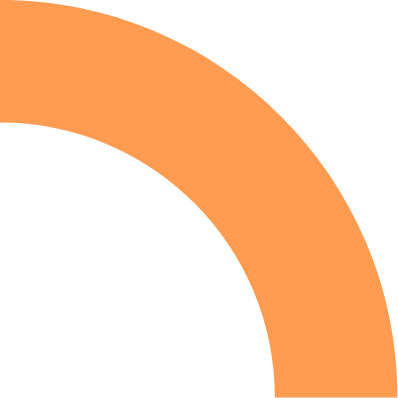 Étape 4 - Créer des cibles
Utiliser les champs personnalisés

Contacts > Champs personnalisés > Ajouter un champ
Choisir le type de données
Reco : case à cocher (évite les erreurs)
Filtres simples > Ajouter un filtre > sélectionner le champ sur lequel appliquerle filtre
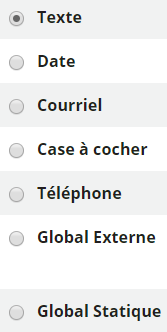 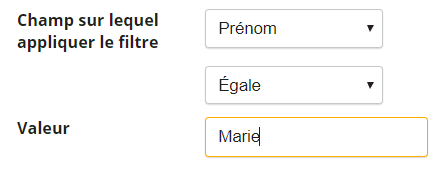 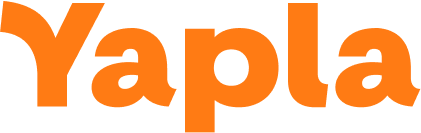 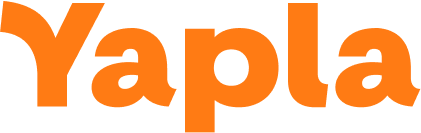 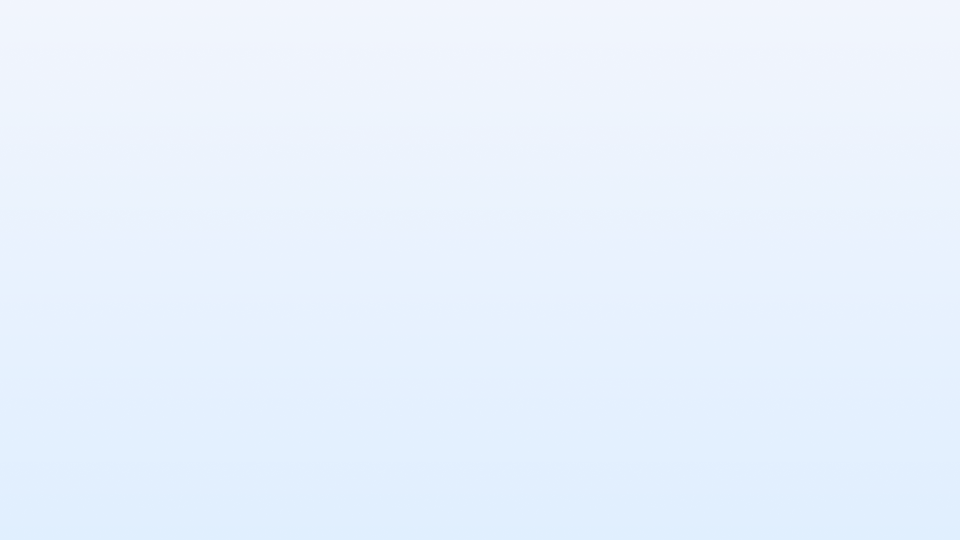 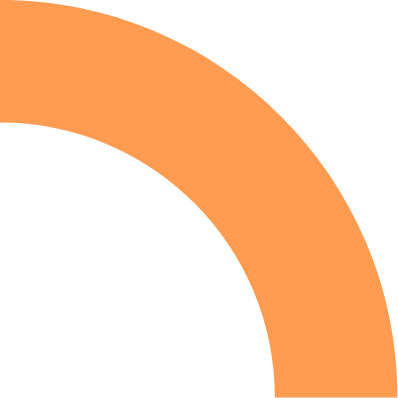 Étape 4 - Créer des cibles
Créer des filtres complexes

Combinaison des filtres simples (‘’et’’)
Onglet Filtres complexes > Ajouter un filtrecomplexe
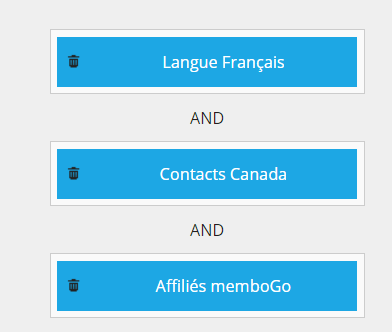 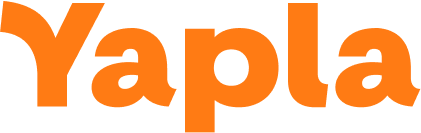 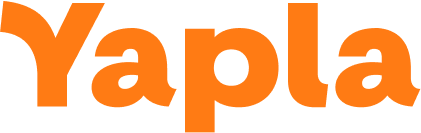 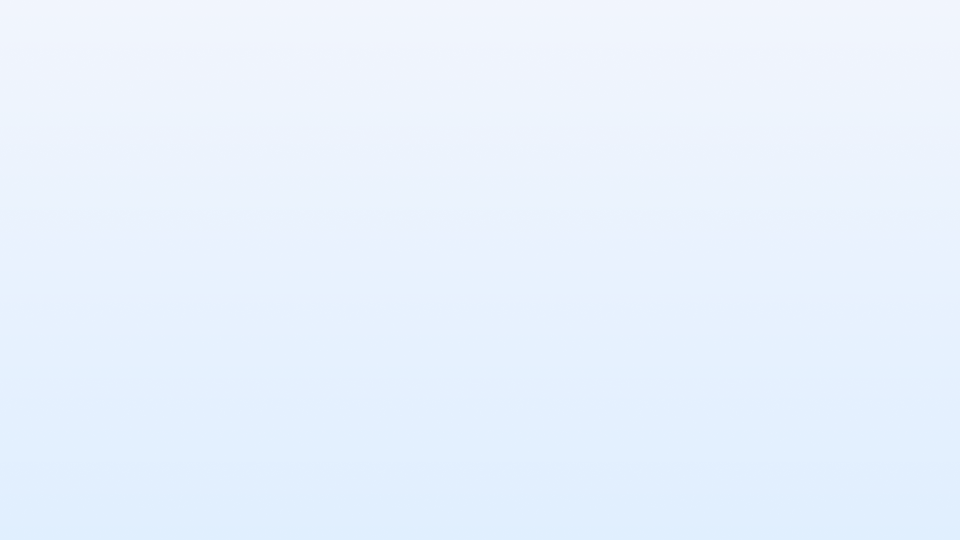 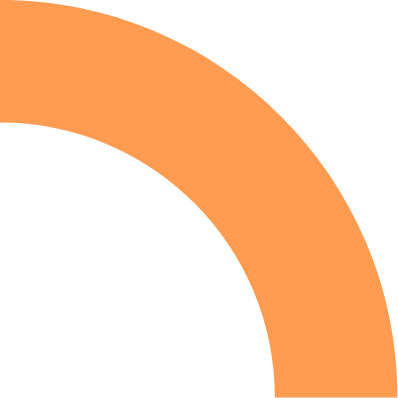 Étape 4 - Créer des cibles
Visualiser les listes de diffusion

Onglet Contacts > Filtre
Ne pas oublier d’associer le filtre à la campagne !
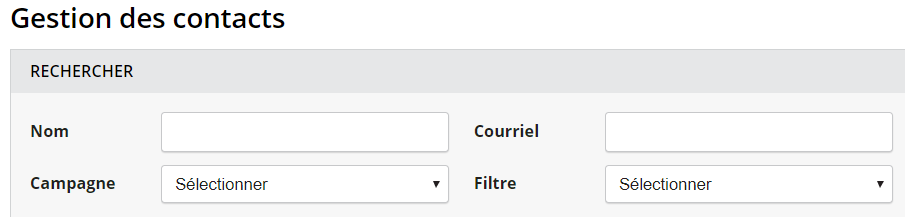 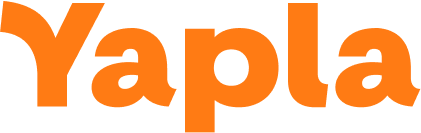 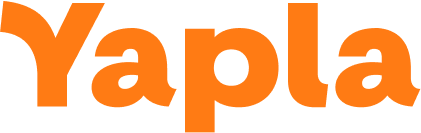 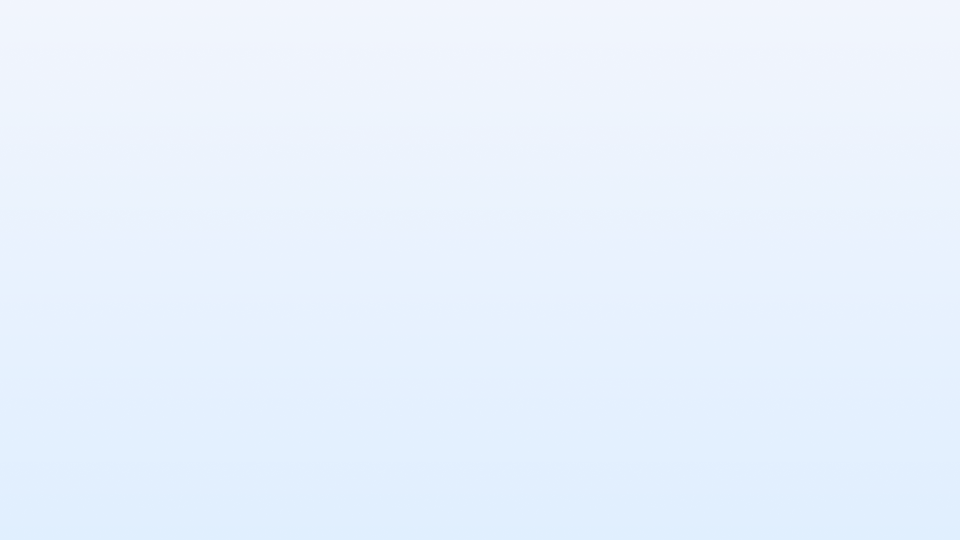 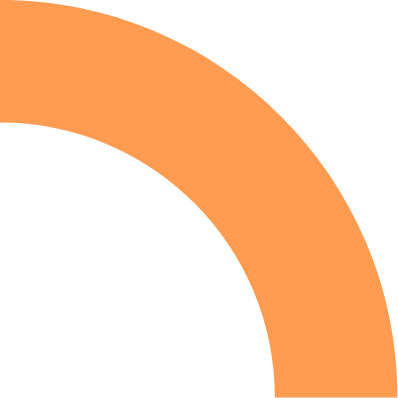 Étape 5 - Import des contacts
La synchronisation automatique

Onglet Contacts > Import des contacts
Les contacts et groupes se synchronisent avant chaque envoi 
Pour forcer la synchronisation, utiliser ‘’Synchroniser’’
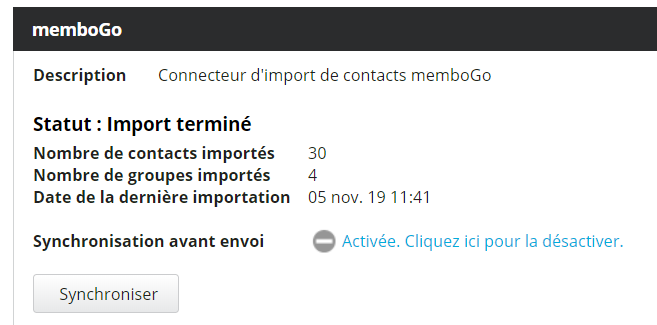 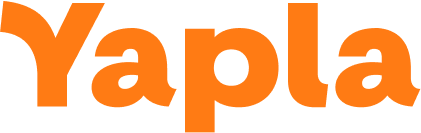 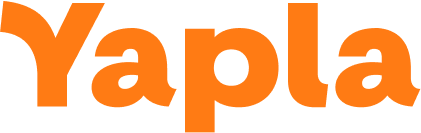 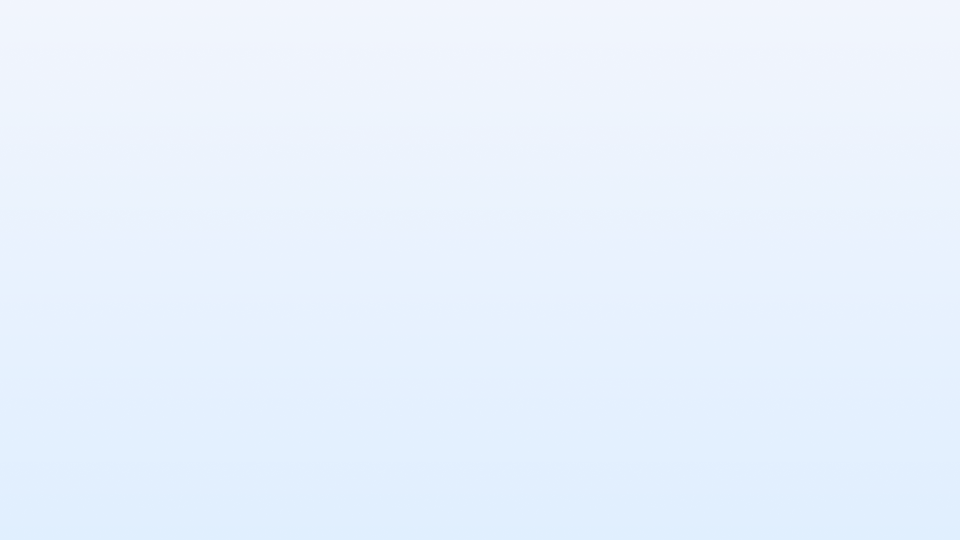 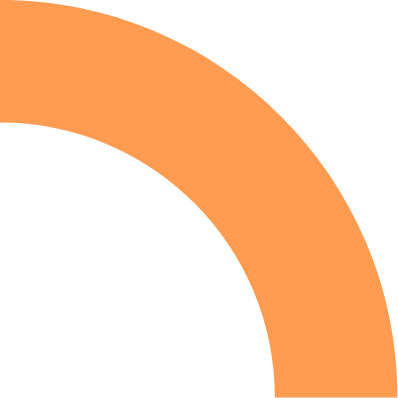 Étape 5 - Import des contacts
La synchronisation automatique - fonctionnement

La synchronisation automatique fonctionne si 
Si les applications sont synchronisées avec l’application Contacts (à voir dans chaque application)
Si la synchronisation entre Contacts et Infolettres est activée
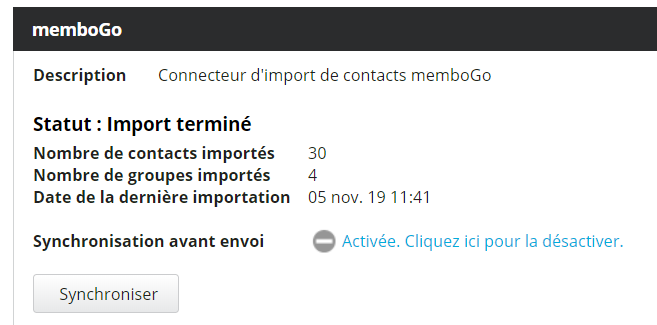 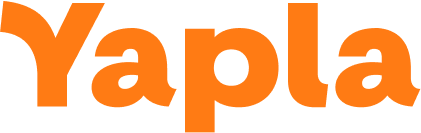 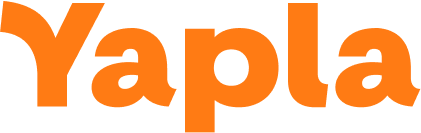 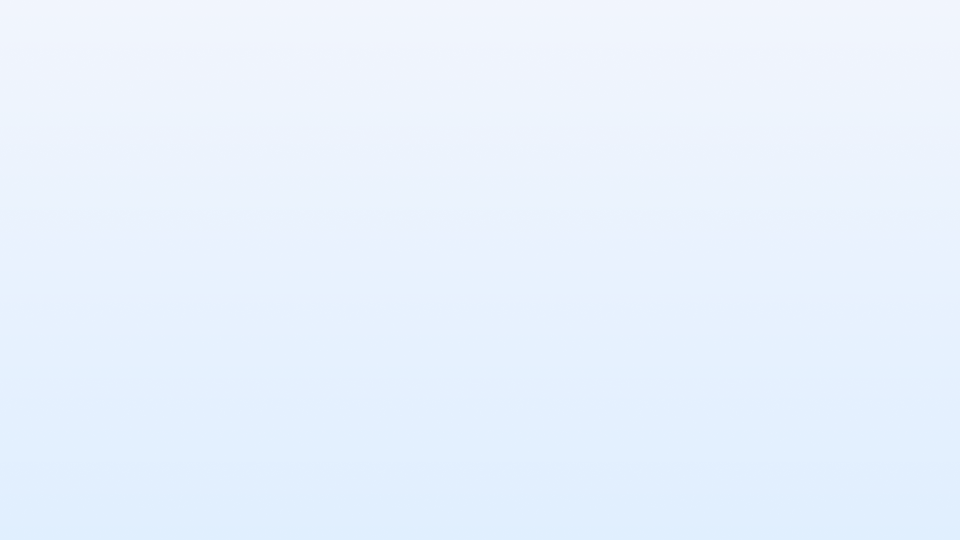 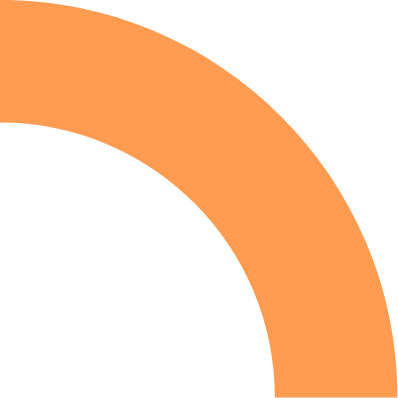 Étape 5 - Import des contacts
Importer des contacts externes à Yapla

Onglet Contacts > Import des contacts
Similaire à l’import des membres
Toujours au min un courriel
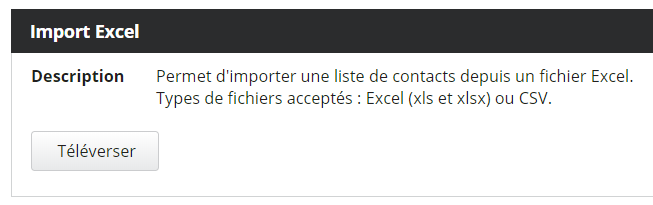 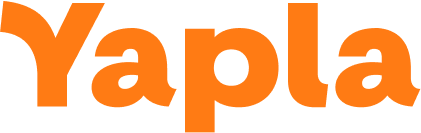 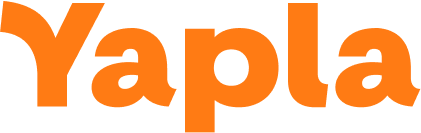 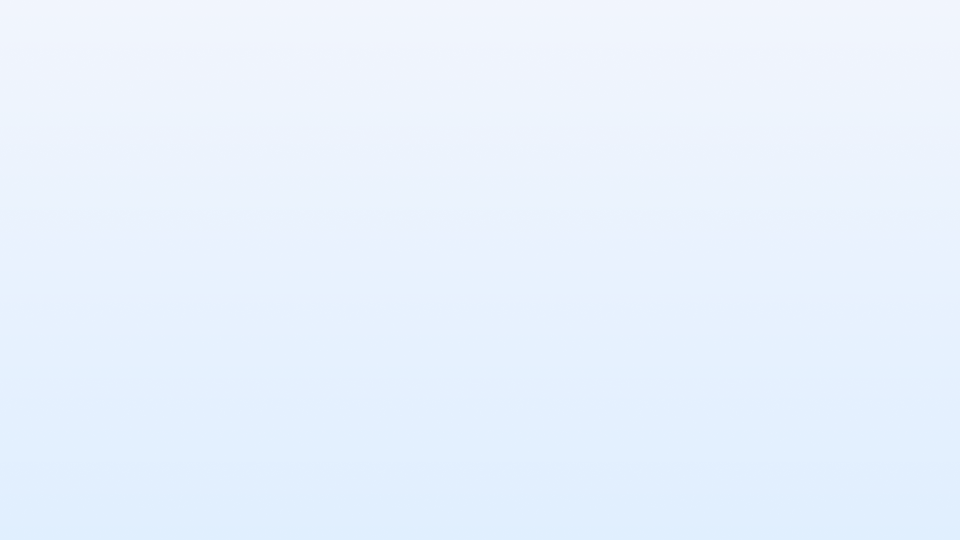 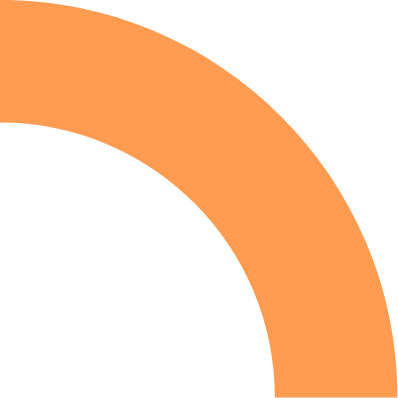 Étape 5 - Import des contacts
Importer des contacts externes à Yapla

La case permet de mettre à jour le contenu du champ pour l’ensemble des contacts
Un contact s’ajoute à un filtre seulement si le champ concerné est rempli de la bonne façon
Pour le tagger avec un groupe, il faut l’importer dans l’application concernée
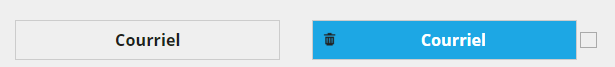 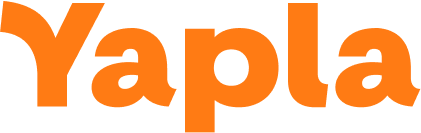 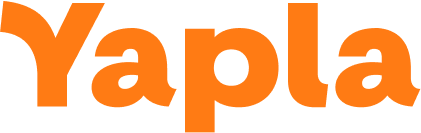 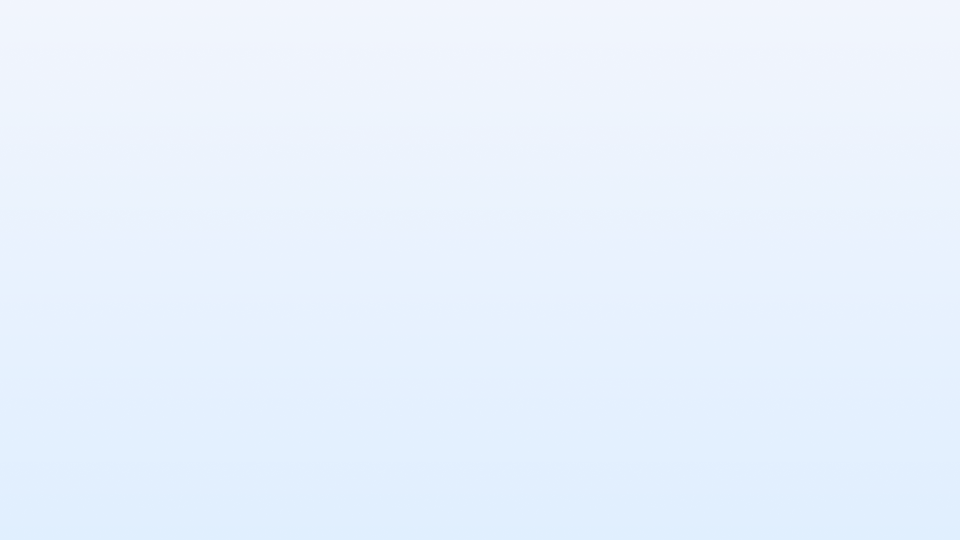 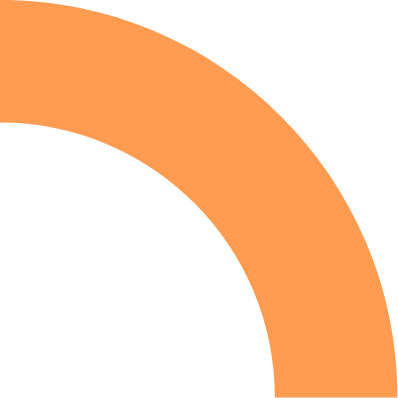 Étape 6 - Créer une infolettre
C’est l’heure de communiquer !

Campagne > créer une infolettre
Ceci permet de reprendre le gabarit et la liste
Définir le sujet, complément et le mode d’envoi
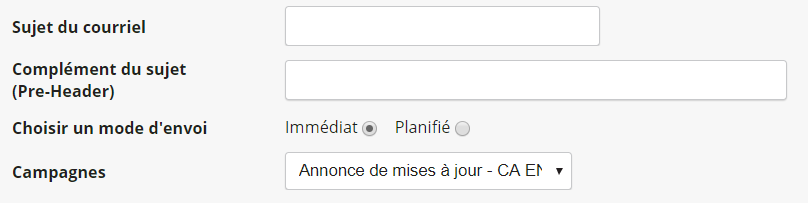 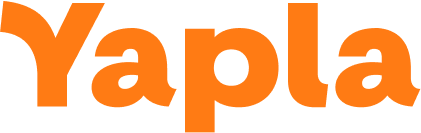 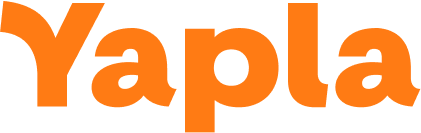 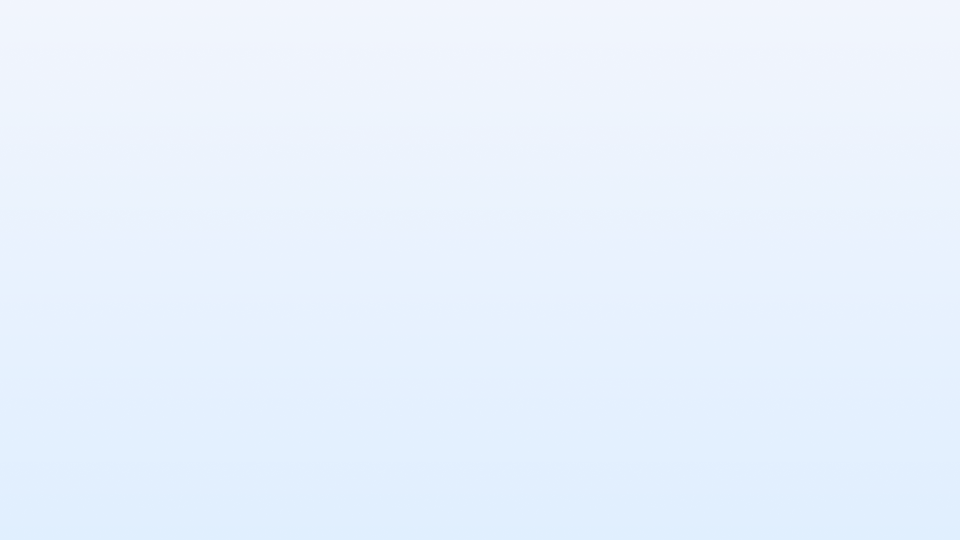 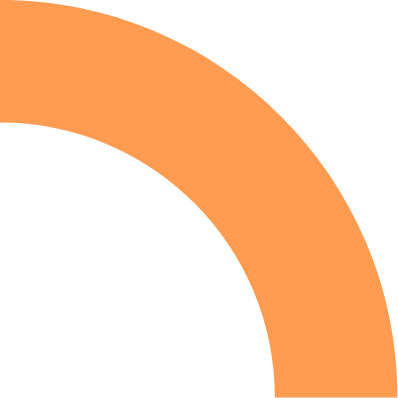 Étape 6 - Créer une infolettre
Personnaliser l’infolettre

Vérifier les réseaux sociaux
Personnalisation du style / structure si nécessaire
L’infolettre
La ligne
La zone
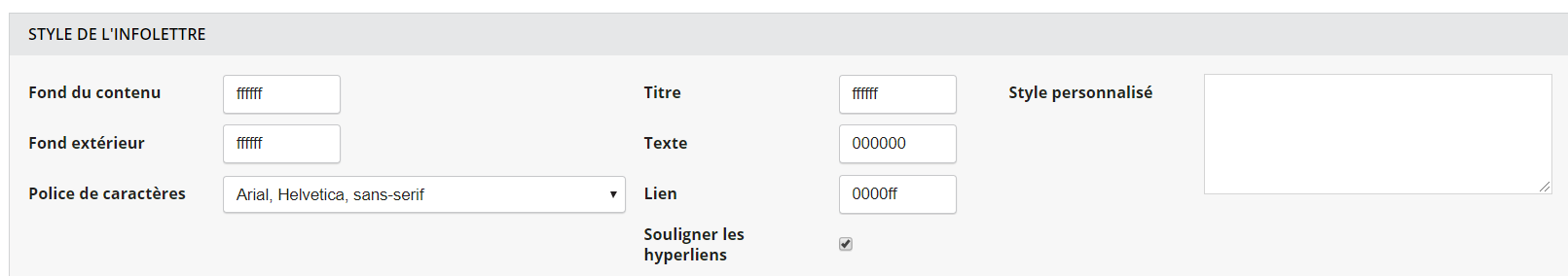 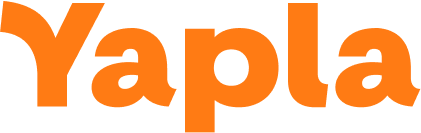 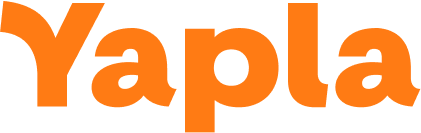 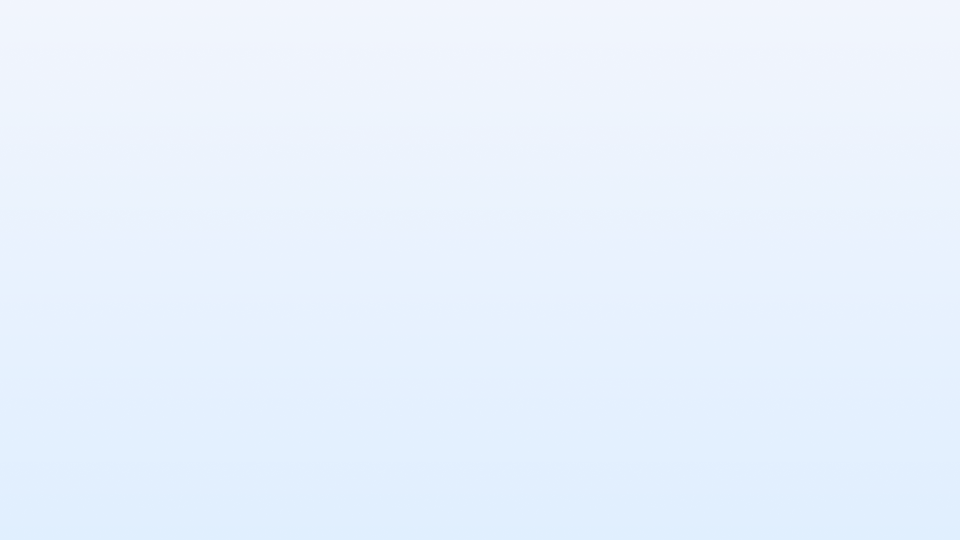 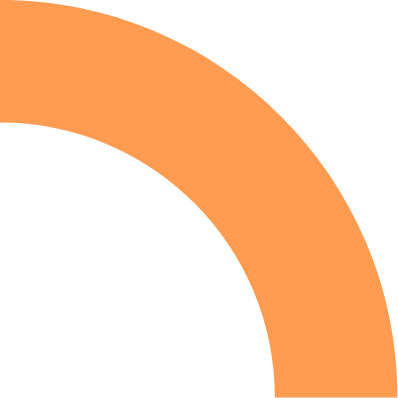 Étape 6 - Créer une infolettre
Type de module

HTML = texte
Image = png, jpg, gif
Pas de vidéos = un screenshot avec un lien
Articles et Événements Yapla 
Fait gagner du temps !
Attention à l’habillage
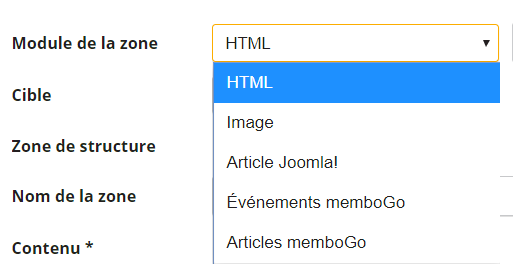 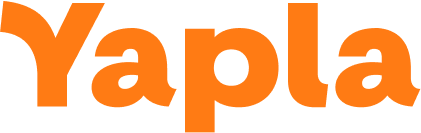 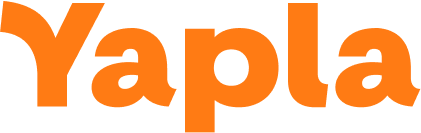 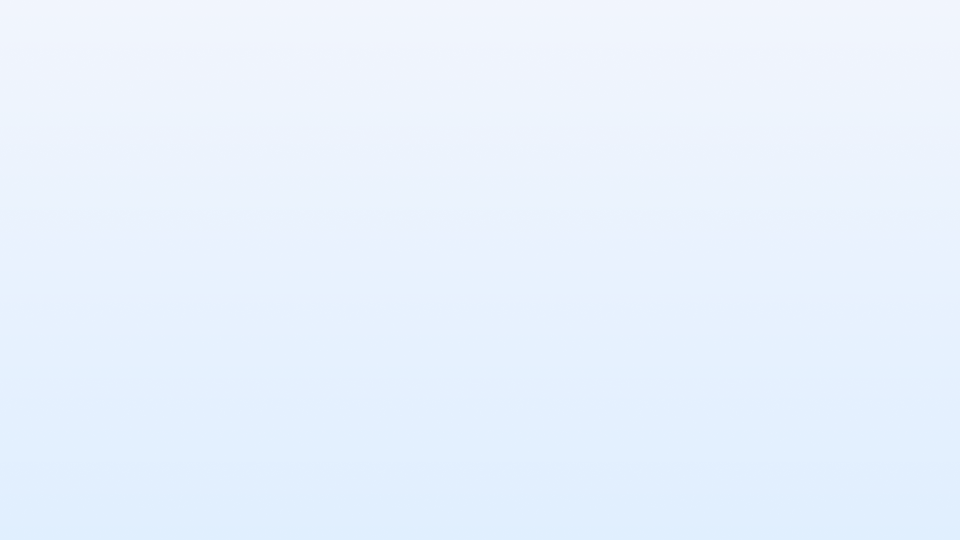 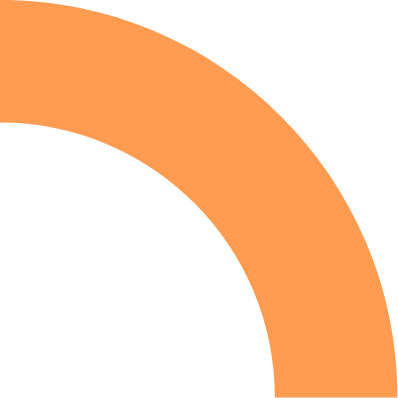 Étape 6 - Créer une infolettre
Profil du contact

Lien automatique = pas de config à faire
En haut de l’entête de l’infolettre
Permet au contact de se désabonner, changer ses pref. Etc
Obligatoire par rapport à la loi C-28
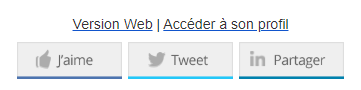 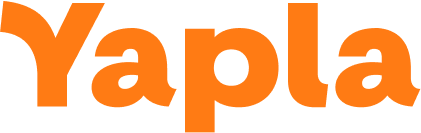 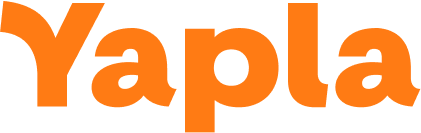 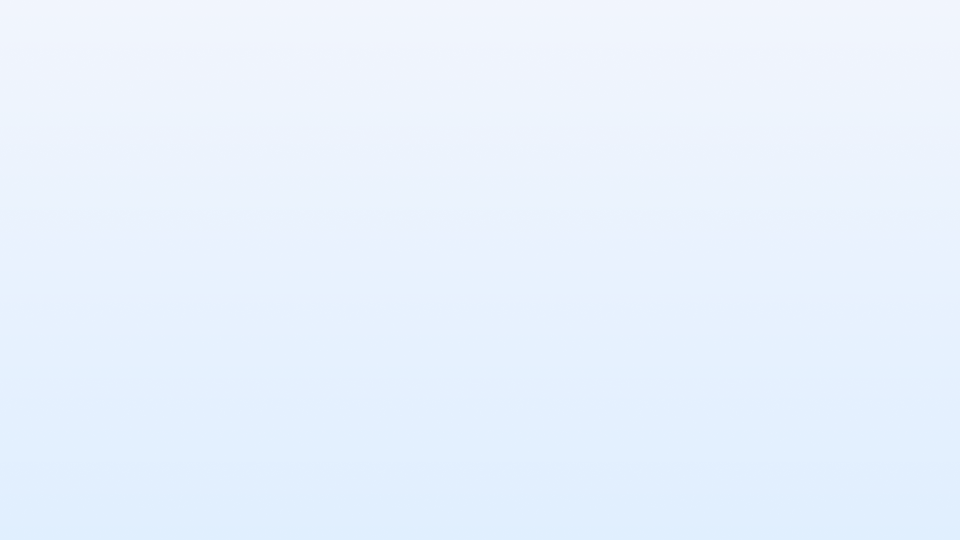 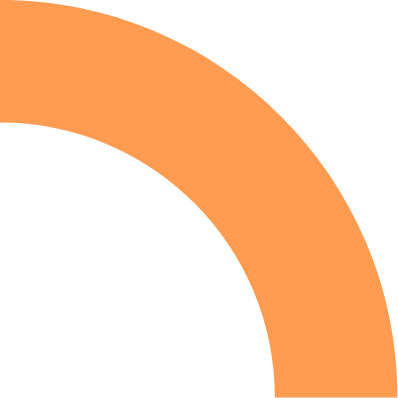 Étape 6 - Créer une infolettre
Tester une infolettre

Prévisualisation
Prévisualisation en tant que contact (pour mot clé)
Envoi test (les mots clés ne sont pas générés)
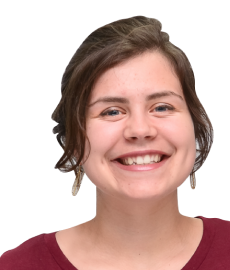 Toujours tester votre infolettre !!!!!!!!!!!!!!!!
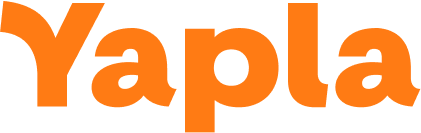 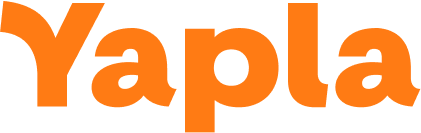 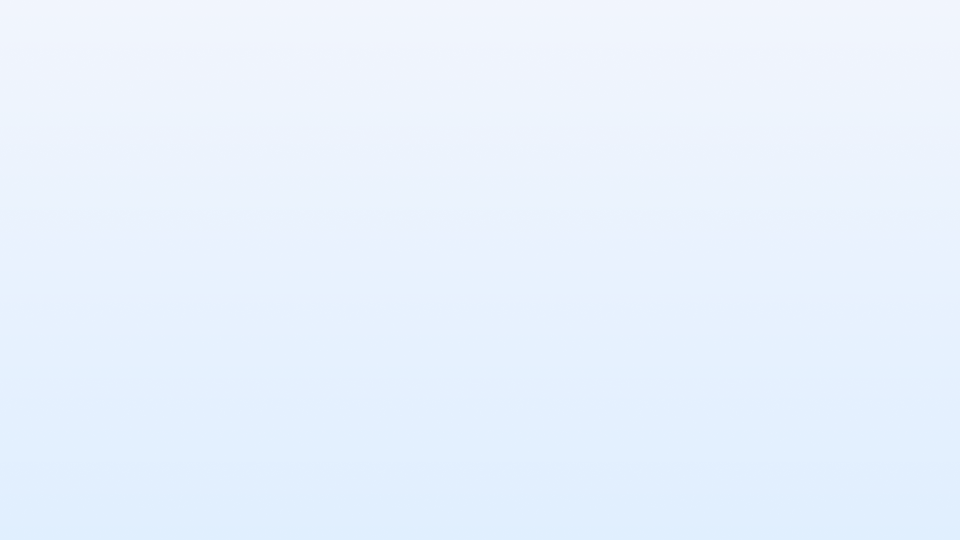 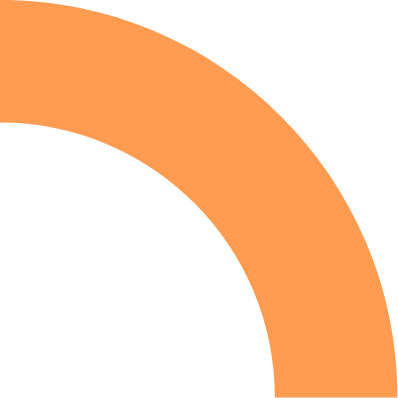 Étape 6 - Créer une infolettre
Envoyer une infolettre

Pour envoi plus rapide, scéduler les infolettres (temps moyen d’envoi affiché)
Plus l’infolettre est lourde (zones réservées à certains contacts, mots clés, etc) et plus il y a de contacts, plus le temps d’envoi est long.
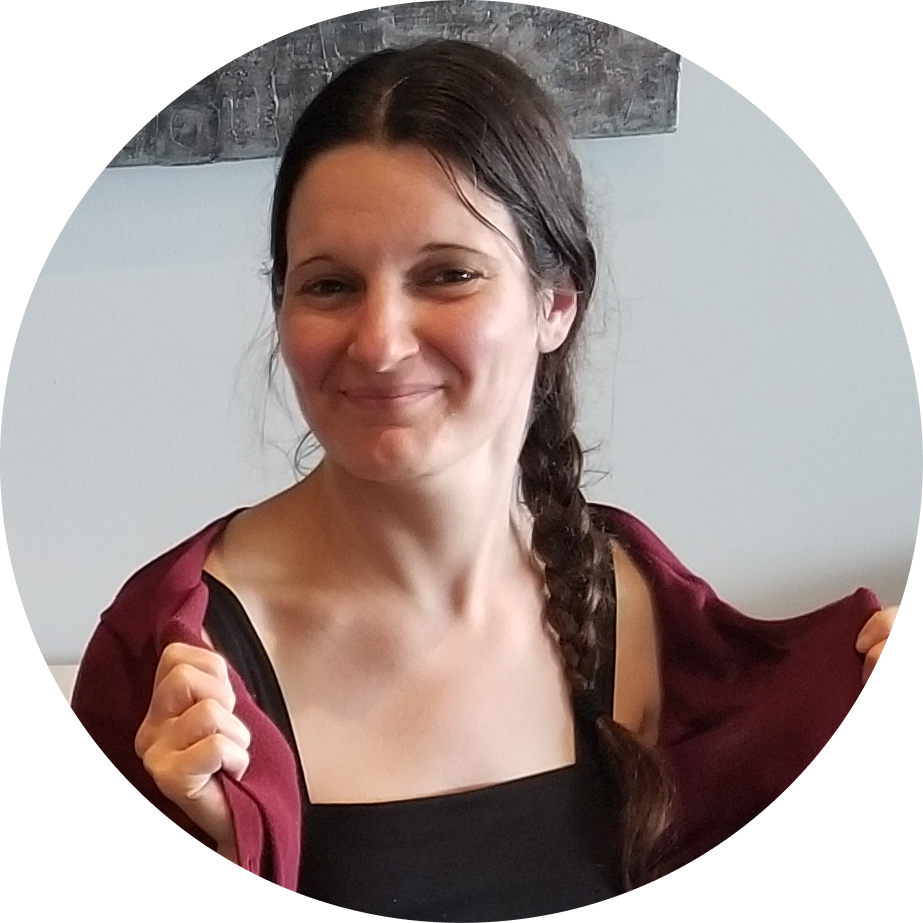 Patience !
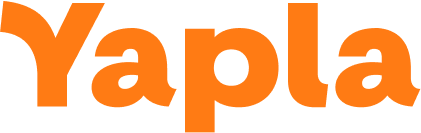 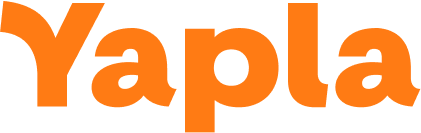 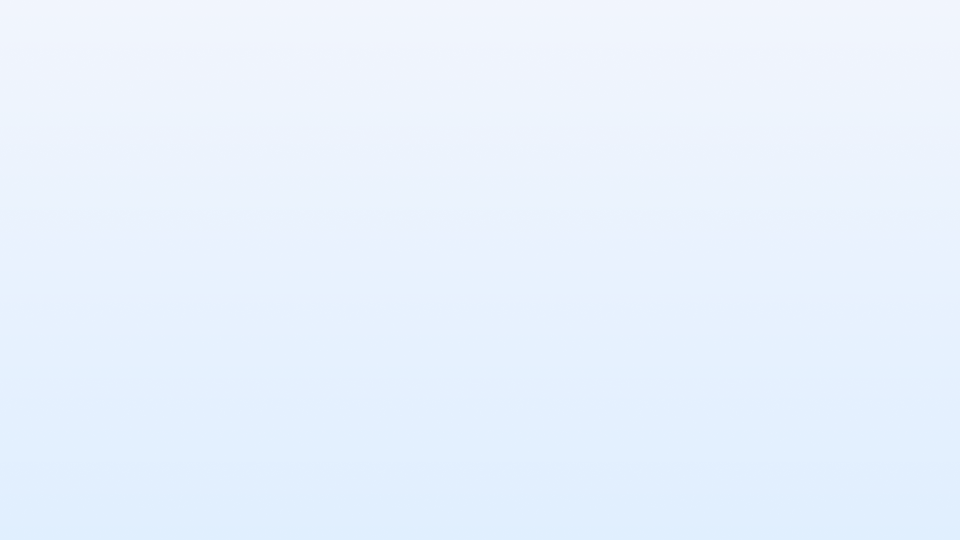 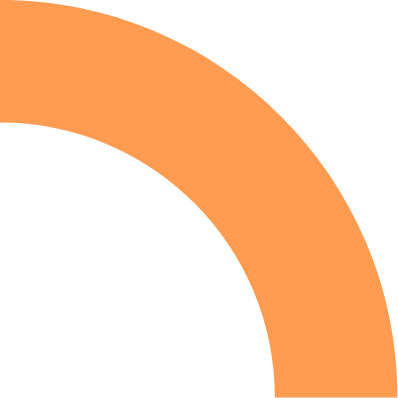 Étape 7 - Utiliser les rapports
Analyser les stats d’une infolettre

Infolettre > Général
Infolettre  > Statistiques
Clic par tracker
Rechercher par statut et clic  (ma fonction préférée !!!)
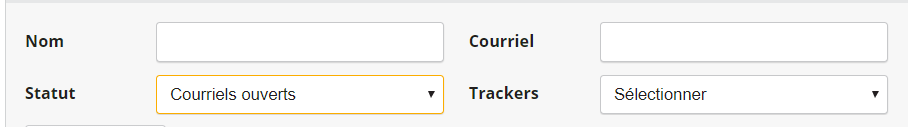 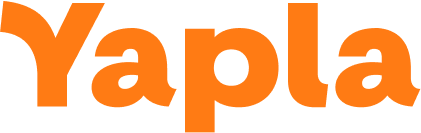 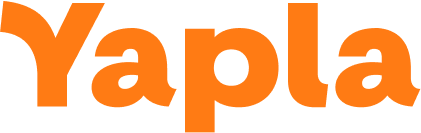 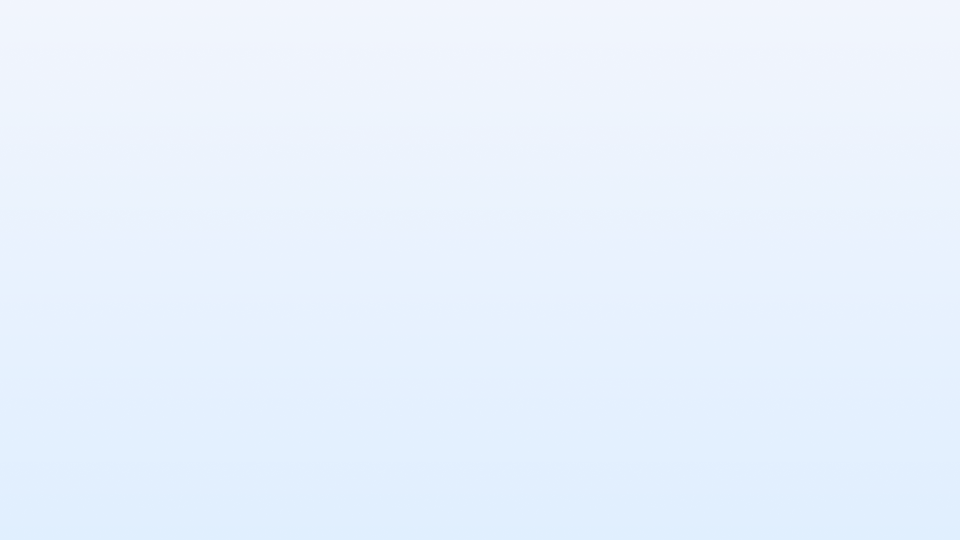 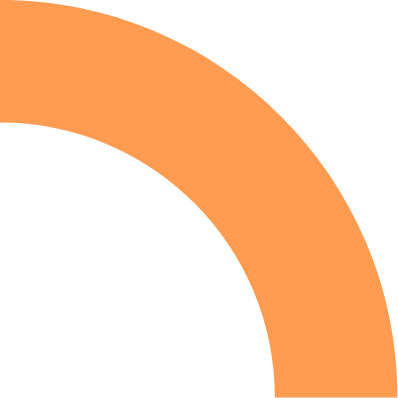 Étape 8 - Statuts des contacts
Loi C-28 et tout le reste 

Un contact peut être
Actif : all good 
Désabonné : toujours dans la BD pour garder l’historique mais ne reçoit aucune infolettre 
En rebond : soft vs unknown vs hard 
Consentement
Confirmé double opt-in : l’idéal mais peu pratique
Confirmé opt-in : s’est inscrit via le site 
Tacite : consentement jamais donné. Si relation d’affaire (membre, compte ouvert, etc) alors c’est légal.
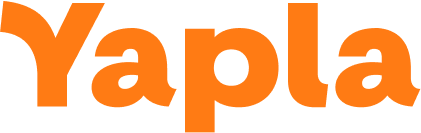 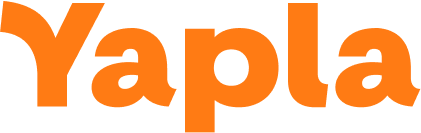 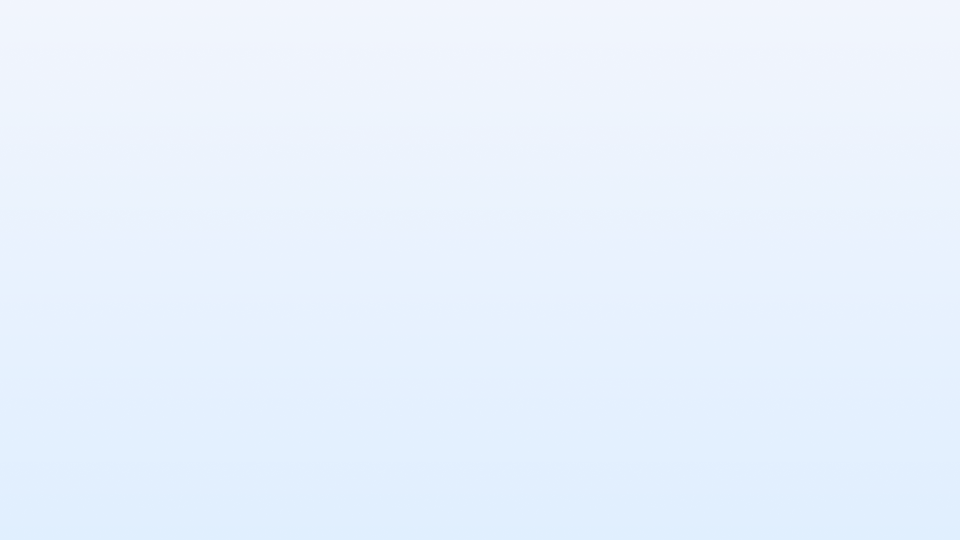 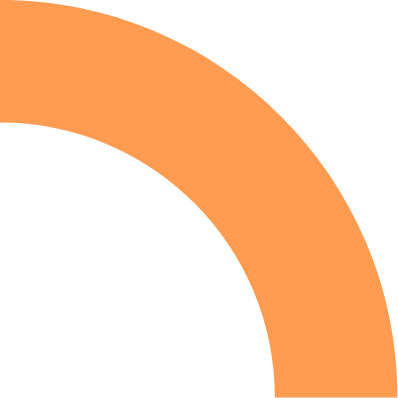 Étape 9 - inscription sur le site
Let’s get some emaiiiiiiiils

Dans le CMS, Module Infolettre 
Personnaliser le formulaire dans l’application Contacts
Ne pas oublier le captcha !
Les contacts seront synchronisés automatiquement
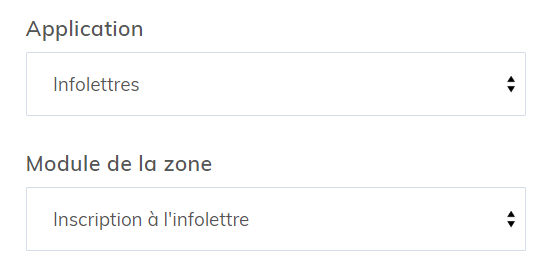 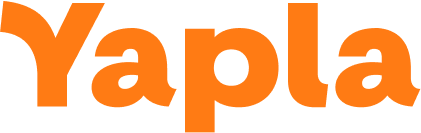 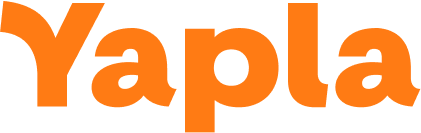 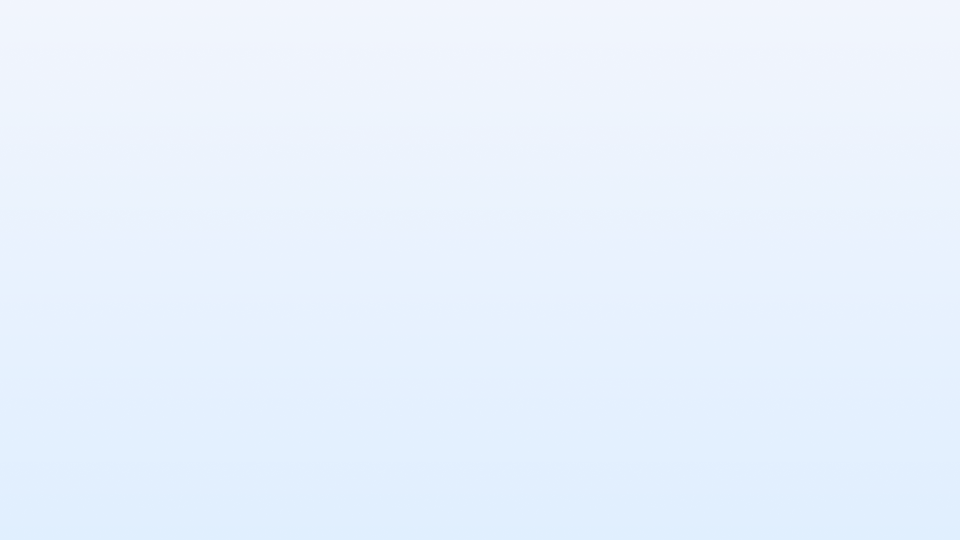 Merci !
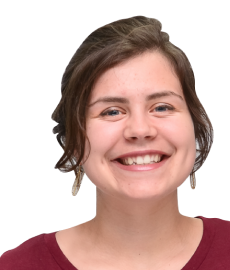 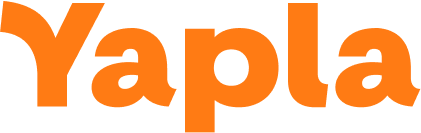 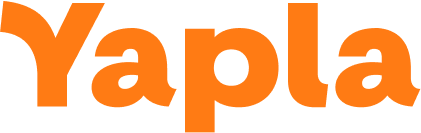